Vertical Datums, Leveling, and Geoids
PLSO Annual Conference
February 2023
Jeff Jalbrzikowski, P.S., GISP, CFS
Appalachian Regional Geodetic Advisor
jeff.jalbrzikowski@noaa.gov
240-988-5486
1
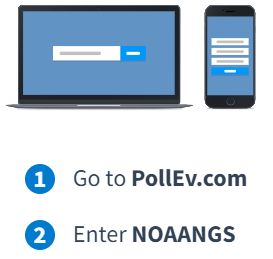 We will do a few audience polls today.

To participate…
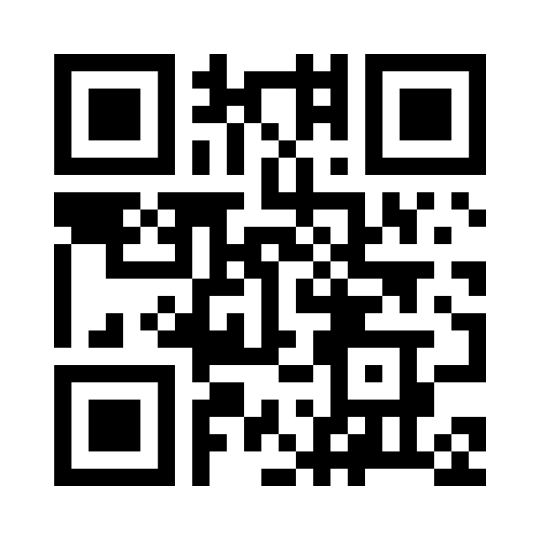 Or use the QR code
Organizational Structure
-Department of Commerce (DoC)
					(~47,000 employees)
			
			-National Oceanic and Atmospheric 						Administration (NOAA)
					
			-National Ocean Service (NOS)
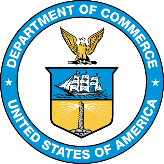 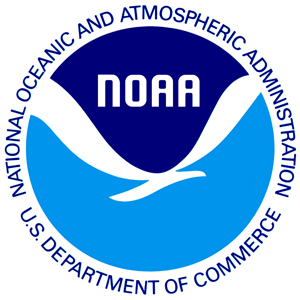 -National Geodetic Survey (NGS)
						(~175 employees)
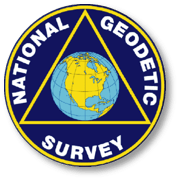 [Speaker Notes: -We are the Federal Government’s oldest scientific agency.
-part of the Executive Branch
-I know it can seem kind of strange that NGS is part of the NOS, but the origins of NGS lie with the C&GS.
-we are a “Program Office” of the NOS
Survey of the Coast – 1807
Coast Survey – 1836
Coast and Geodetic Survey – 1878
NGS since 1970]
Organizational Structure
We’re not USGS, we’re NGS
-Department of Commerce (DoC)
					(~47,000 employees)
			
			-National Oceanic and Atmospheric 						Administration (NOAA)
					
			-National Ocean Service (NOS)
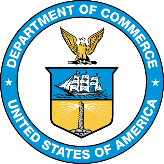 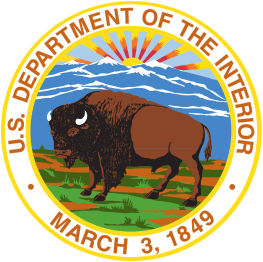 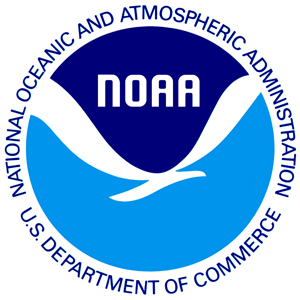 -National Geodetic Survey (NGS)
						(~175 employees)
≠
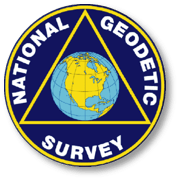 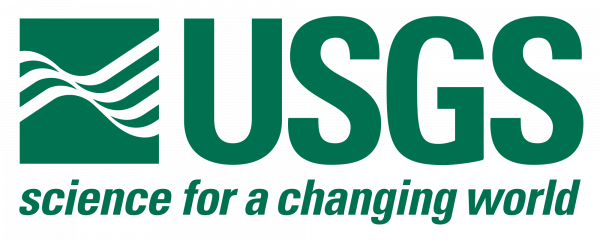 [Speaker Notes: -as you can read my slide, I like to point that out because over my 2 years at NGS I’ve seen and heard this misunderstanding quite a bit
-don’t worry! it doesn’t offend us! and we do work closely with USGS, but we are separate agencies within totally different departments of the federal government]
NGS Mission
To define, maintain and provide access to the National Spatial Reference System (NSRS) to meet our Nation’s economic, social, and environmental needs.
[Speaker Notes: NGS develops and maintains the National Spatial Reference System, a national coordinate system that provides the foundation for transportation, navigation, land record systems, mapping and charting efforts, and a multitude of scientific and engineering applications.
But there are many ancillary programs and products we will also discuss.]
Modernizing the NSRS means:
Updating all NSRS coordinates
Replace existing datums with new datums
Replacing existing State Plane with new State Plane 
Accounting for coordinates changing with time
Improving NGS products and services
Simplifying customer contributions
Making the NSRS:
More accurate
More accessible
More efficient
Rollout in
2025
6
National Spatial Reference System (NSRS)
Geometric Geodesy
Physical Geodesy
Horizontal Datums
Geometric Reference Frames
Latitude & Longitude
Ellipsoid Height
State Plane Coordinates
Geopotential Datums
Orthometric Height
Dynamic Height
Surface Gravity
Leveling
To get to these “final products” we use a multitude of scientific methods, including Space Geodesy and Astronomical Geodesy.


And since we’re the Government… don’t forget Political Geodesy!
[Speaker Notes: All the facets of the NSRS fall into one of the two parts or fields of geodesy shown here.
CLICK
Geometric Geodesy
includes
Horizontal Datums
Geometric Reference Frames
Latitude & Longitude
Ellipsoid Height
State Plane Coordinates
or…..
CLICK
Physical Geodesy
Geopotential Datums
Orthometric Height
Dynamic Height
Surface Gravity
Leveling
And as we look at those together, it should be duly noted that to get to these final products we we use a multitude of scientific applications and methods, including Space Geodesy and Astronomical Geodesy.

CLICK
And since we’re the Government… don’t forget Political Geodesy!
We can’t accomplish what we do without funding, if the politicians see this science as a black box or have the “google earth” misconception… then]
National Spatial Reference System (NSRS)
A consistent coordinate system that defines:
latitude
longitude
height
scale
orientation
gravity
throughout the United States.
…and their time variants
[Speaker Notes: Let’s talk about the NSRS some more before we move on to looking at all of NGS.
This system defines position (latitude, longitude, and elevation), distances and directions between points, strength and direction of gravity (no, it is not simply “straight down”), shoreline, and their “time variants”.
Or how these change over time.
Some documents will reference the National Shoreline as a component of the NSRS., we’ll briefly look at that later.]
National Spatial Reference System (NSRS)
These items ARE part of the NSRS
[Speaker Notes: Note the US Standard Datum, anyone done any work in the old USSD?
Good example highlighting that the term “NSRS” is used to encompass all historic datums of NGS and its predecessors.
Saw one project during my work with the USACE, in Johnstown, PA, that had original survey records in what turned out to be US Standard Datum.
All those vertical datums below NGVD29, I greyed them out slightly because those are all Caribbean and Pacific Island datums, so in CONUS it’s just those two that you hopefully already use… and hopefully are mostly using NAVD88.]
National Spatial Reference System (NSRS)
These items are NOT part of the NSRS
Hyperlink to ITRF station map
[Speaker Notes: WGS is a DoD system. Yes, that is the system native to the Global Positioning System, but it isn’t true that you “have to” work in WGS84 to get the most accurate coordinates.  I’ve heard people say that.
The Intl. Terrestrial Ref. Frame is a product of the Intl. Earth Rotation and Reference Systems Service.  More on that later.
The Intl. GNSS Service Ref. Frame is, well, it’s a reference frame based on that ITRF just mentioned, but with improvements, like a more dense network of stations and is more easily accessible.
The IHRS is an International Height Reference System, which is a product that was formally adopted by the IAG (Intl. Association of Geodesy) in 2015. Not an NGS product but folks from NGS were involved.
OSU geoid, it was a research thing and I don’t know much about it.
The Earth Gravity Models are DoD products just like the WGS products, used around the world by our Nation’s military (I used EGM based height sin Iraq and Afghanistan)… but are not at all tied to NSRS geoids.  Future DoD geoid models may have a closer tie to future NGS geoid models.
CorpsCon.  Ah yes, Corpscon.  Everyone loves Corpscon, unfortunately as convenient as it is it isn’t truly an NGS product and has not been updated in well, a long time, and there are no plans to update it in the future. (confirmed via phone call to AGC personnel on 20FEB2019)
I like Mark Huber, awesome dude, I spent some time with him surveying on some god-forsaken island in the Indian Ocean, but the USACE doesn’t seem to want to support him in funding an update to Corpscon.  So it is what it is.
Those regional coordinates systems, like the ORCS in Oregon and that one in Kansas, although they have rigorously defined transformations to the NSRS (which is great, they did it right) they are not part of the NSRS.]
NSRS … do I have to use it?
Not necessarily, but it’s a great idea!

States may mandate use of NSRS

All Federal spatial data and GIS activities financed directly or indirectly, in whole or in part, by Federal funds are required to be tied to the NSRS

If you want to get involved in contracted work with the Federal Government it’s a necessity
[Speaker Notes: -We give you efficient ways to check the accuracy of GNSS surveys, via the CORS and OPUS.
-but we’re not the datum police!
-Aerial imagery overlays, doesn’t it make you feel good when a topo lines up pretty well with statewide imagery & lidar?  
- all the FEMA/USGS/NRCS 3DEP lidar, all that data will be out there in SPCS, tied to the NSRS via GPS tied to multiple CORS
CLICK
-interesting tidbit I picked up from a meeting on Friday: for anyone who’s been paying attention to the politics & bureaucracy of government geospatial efforts, the Geospatial Data Act of 2018 includes provisions for “repercussions” for agencies who do not comply with this requirement
**-important though that will not be enforced until 5 years after the GDA, so late 2023
PREPARE NOW!]
Terminology - Changing Coordinates
Conversion
change the type of coordinate
eNAD83(2011) latitude & longitude  NAD83(2011) SPCS
Transformation
change the datum of coordinate
NGVD29 height  NAVD88 height
NAD 27 latitude & longitude  NAD 83(2011) latitude & longitude
Propagation
change the epoch of coordinate
NAPGD2022 epoch 2020.00 to NAPGD2022 epoch 2087.2570
NATRF2022 epoch 2020.00 to NATRF2022 epoch 2023.243
[Speaker Notes: Historically NGS has been inconsistent with these top two words.  
Going forward, we will use them as:
Conversion:  Meaning to change the type of coordinate without changing the datum or frame
e.g. change NAD 83(1986) latitude and longitude to NAD 83(1986) State Plane Coordinates
Transformation:  Meaning to change the datum or frame, without changing the type of coordinate
e.g. changing an NAD 27 latitude & longitude to an NAD 83(1986) latitude & longitude

So, “NADCON” which transforms coordinates between datums could have been called “NADTRAN.” C’est la vie.]
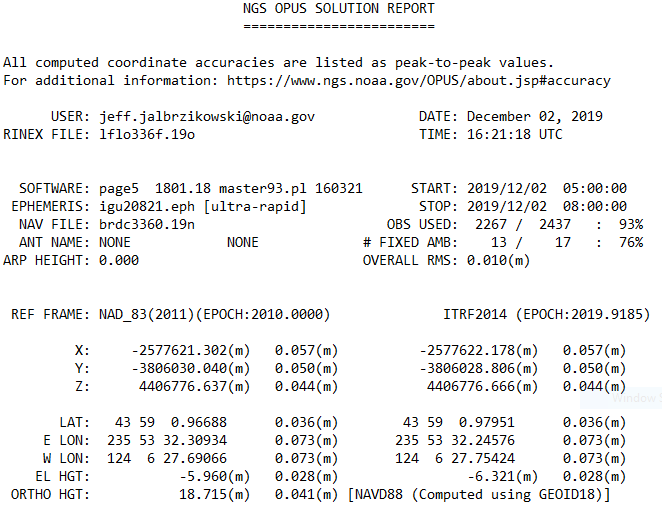 Terminology – Time/4D
Epoch
eh-puck? ee-pock? … to-may-to, to-mah-to
an instant of time
astronomy & geodesy use a decimal date
2021.4762 = 23 June 2021
doesn’t have to be!
using epochs is important, not format
It doesn’t have to be in decimal years… just start assigning dates to your data
Here above we’re looking at a
Transformation and Propagation
Transform from ITRF2014 to NAD83(2011)
Propagate from survey epoch 2019.9185 to reference epoch 2010.0000
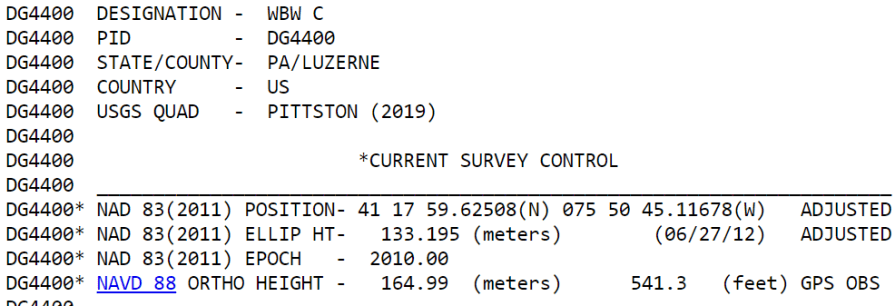 [Speaker Notes: -Where do you see an Epoch right now in NGS data?
CLICK

Datasheets! there you see the epoch of 2010.0
and of course OPUS Solution Reports!

note that in blue over there on the right you’ll see another epoch, in the ITRF, which I will explain later on]
NGS Coordinate Conversion And Transformation Tool (NCAT)
[Speaker Notes: NCAT includes the functionality of previous NGS tools:
NADCON 5.0
XYZWIN 2.0
UTMS 2.1
SPC83 2.1
USNG 2.3
Includes error estimate of transformation per point.
Available as the single-point graphic seen here, multi-point upload/download, as a downloadable executable fie to run from the DOS prompt, and as web services for inclusion in your own 
It’s a great tool.  Anyone using]
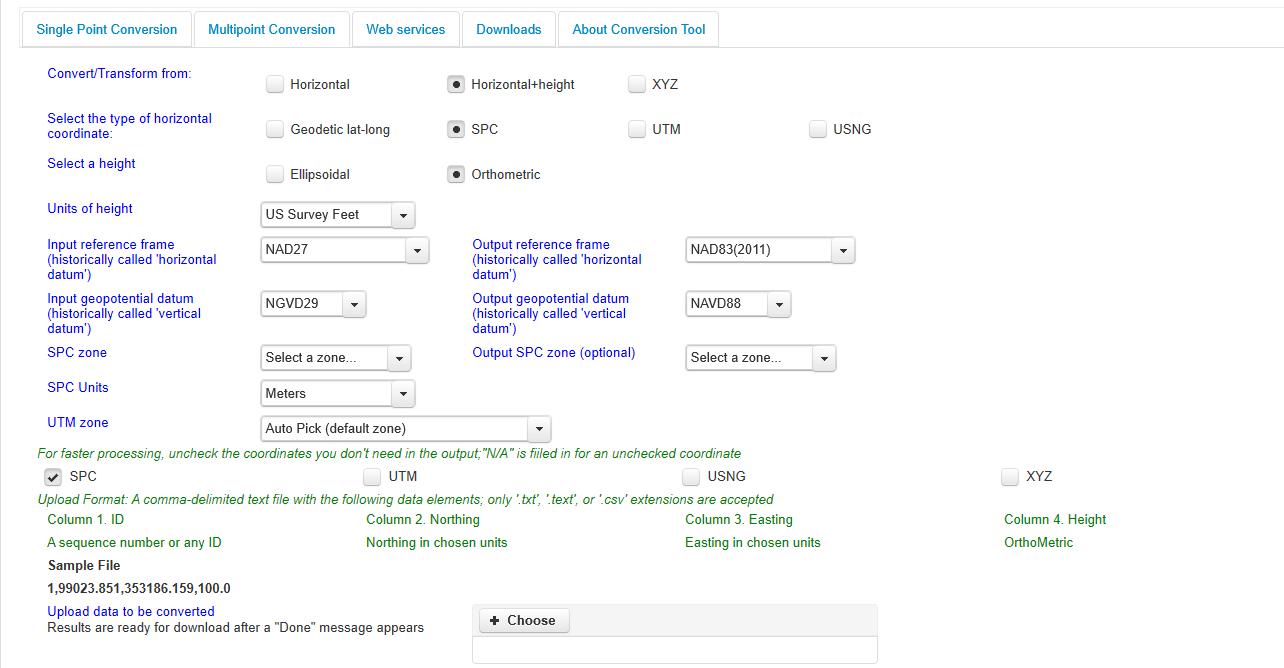 NGS Coordinate Conversion And Transformation Tool (NCAT)
[Speaker Notes: NCAT includes the functionality of previous NGS tools:
NADCON 5.0
XYZWIN 2.0
UTMS 2.1
SPC83 2.1
USNG 2.3
Includes error estimate of transformation per point.
Available as the single-point graphic seen here, multi-point upload/download, as a downloadable executable fie to run from the DOS prompt, and as web services for inclusion in your own 
It’s a great tool.  Anyone using]
NCAT is available via web services
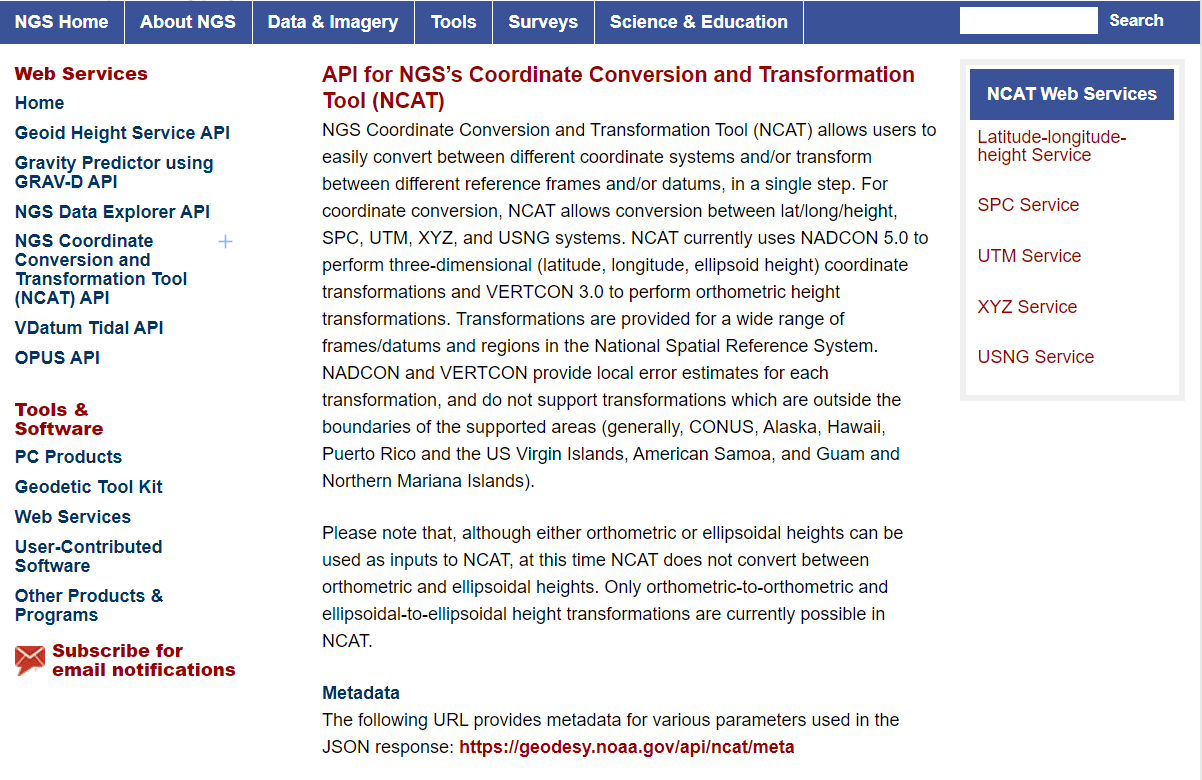 NCAT is available via web services
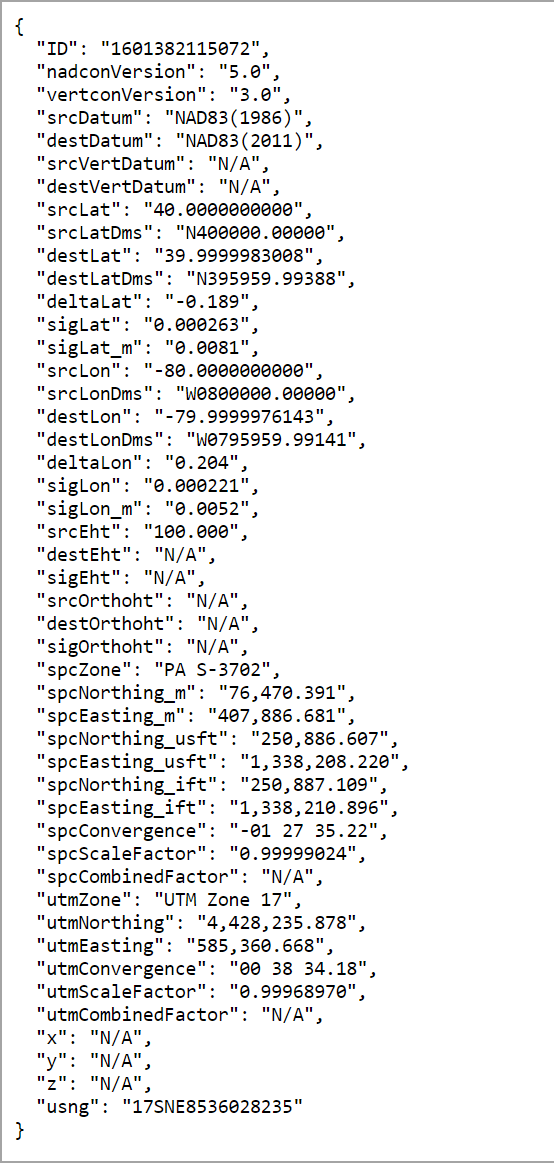 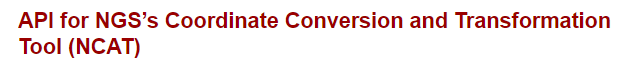 Note that each operation is a separate service
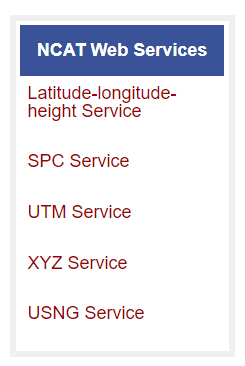 Struggling?
Contact us.
We can help!
NCAT source code is on GitHub
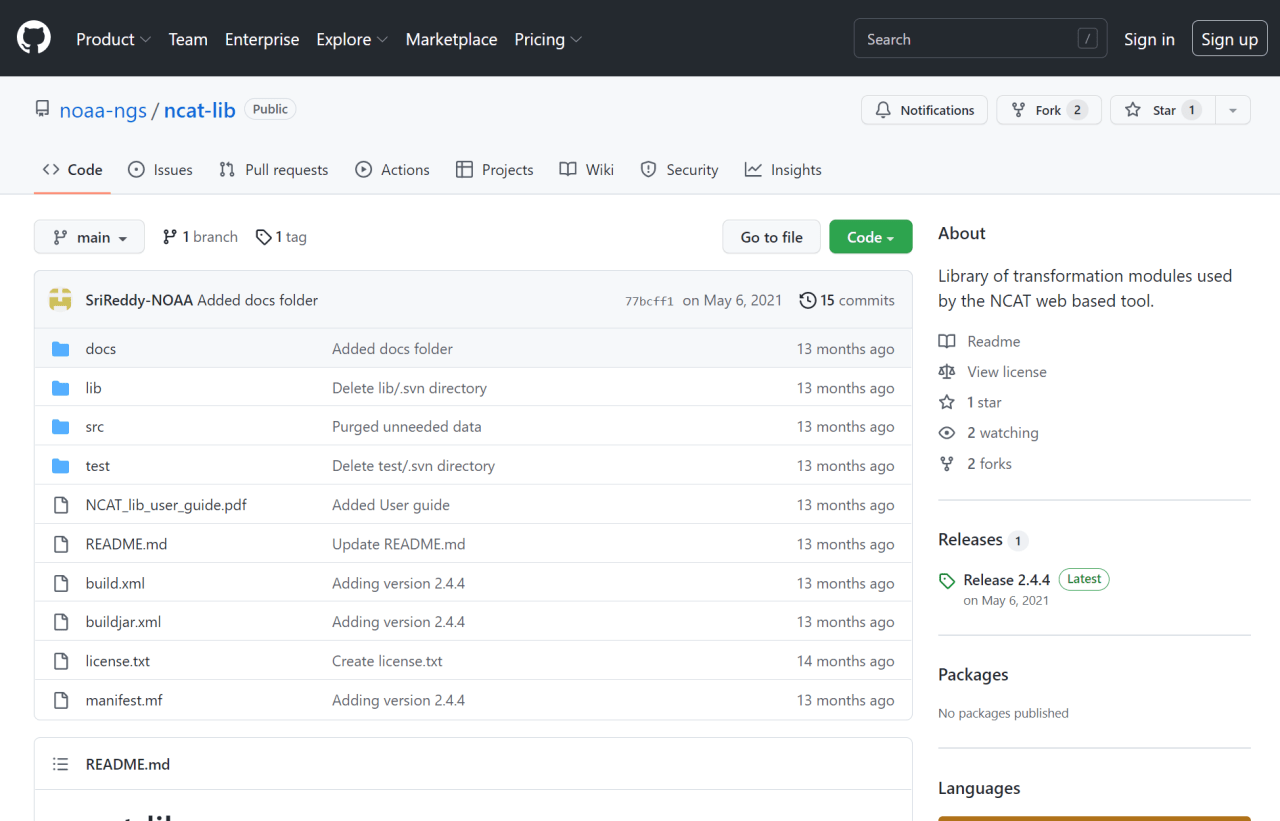 NGS Coordinate Conversion and Transformation Tool (NCAT)
NGVD29
Please… don’t continue to use NGS VERTCON or USACE CorpsCon
transformation
transformation
NAPGD2022
NAVD88
transformation
NCAT is a container for newest version of VERTCON
It will be upgraded to include NAPGD2022
[Speaker Notes: NCAT incorporates the functionality of the old software VERTCON to transform NSRS heights.

NCAT is a container for newest version of VERTCON (v3.0)
It will be upgraded, after the release of the new datums, to include NAPGD2022]
NGS Mission
To define, maintain and provide access to the                     National Spatial Reference System (NSRS) to meet our Nation’s economic, social, and environmental needs.
access… ? = traditionally  passive control (marks/disks/objects)
		 = modern and future  active control (NCN CORS)


	via OPUS
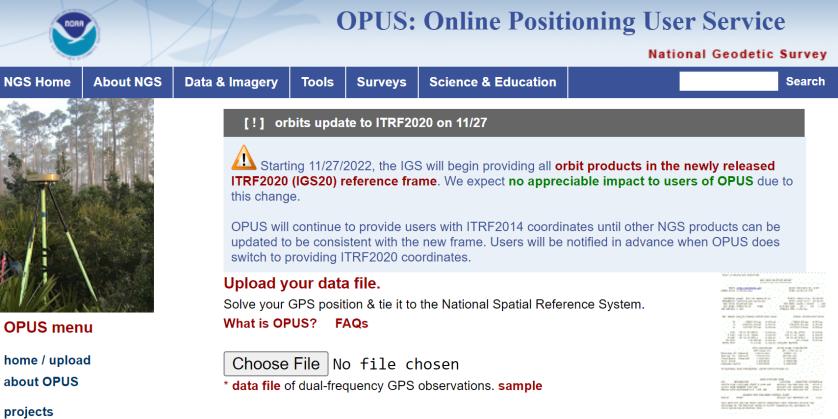 International Terrestrial Reference Frame
(ITRF)
Is native coordinate system for NCN.
Is what OPUS uses.
Is what most of world uses.
Is what NGA aligns WGS-84 to.
[Speaker Notes: So what is that acronym, ITRF?
-it is a global reference frame, the most widely adopted one, or the “gold standard” or the “Cadillac” or what-have-you
-ITRF is the internationally recognized standard
-who realizes the ITRF? well, NGS contributes to the realization but
CLICK
-The IERS is in responsible charge of defining, realizing and promoting the ITRF
-and the ITRF was formally adopted by the…yes, more acronyms
CLICK
 IUGG some years ago]
Update Center of Mass point of NAD83
Earth’s
Surface
h14
h83
ITRF2020
origin
NAD83
origin
~2.2 meters
GRS80
ellipsoid
[Speaker Notes: -so there’s one quarter of both the NAD83 and ITRF2020 ellipsoid
CLICK
-important to note that both are using the same geometry (size, shape), the GRS80 ellipsoid, just with a different origin
CLICK
-so that dark red [maroon if you will] arrow there on the bottom left, it symbolizes and greatly exaggerates the difference between those origins
CLICK]
Update Center of Mass point of NAD83
Earth’s
Surface
h22
ITRF2020
NAD83
NATRF2022
GRS80
ellipsoid
Shift…
[Speaker Notes: -and we’ll visualize the plan to remove the non-egocentricity of NAD83 with a little animation
CLICK
-our orange NAD83 ellipsoid shift over to match up with out blue ITRF ellipsoid
-and now there we see the result in red, our new NATRF2022 ellipsoid
CLICK
-what do I like to point out here?
-we’re still utilizing the GRS80 reference ellipsoid as the basis for NATRF2022
-why? because the size and shape, well the scientists nailed it on that one, like I said earlier they just didn’t quite get the CM
CLICK]
ITRF concept
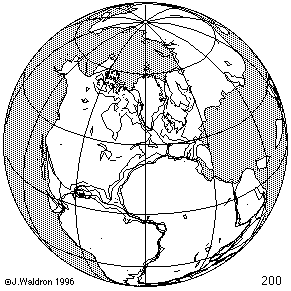 Watch the grid!
Drift…
Epoch:
[Speaker Notes: Ok, now ITRF mentioned a couple slides ago.
Most simplistic way to explain ITRF is to watch this animation.
This is a very loose representation/visualization of what the ITRF is, a characterization only.]
Euler Poles and “Plate-Fixed”
ITRF
Frame = constant
NA Plate = rotating
NATRF
Frame = rotating
	(relative to ITRF)
NA Plate = constant
	(relative to NATRF2022)
[Speaker Notes: We say “NATRF2022” is “fixed” to the N.A. Plate, making it a “plate fixed” frame

-the frame is constant to itself, but rotating within ITRF, and moving in a different direction than the other 3 frames]
ITRF – constant frame, rotating plate
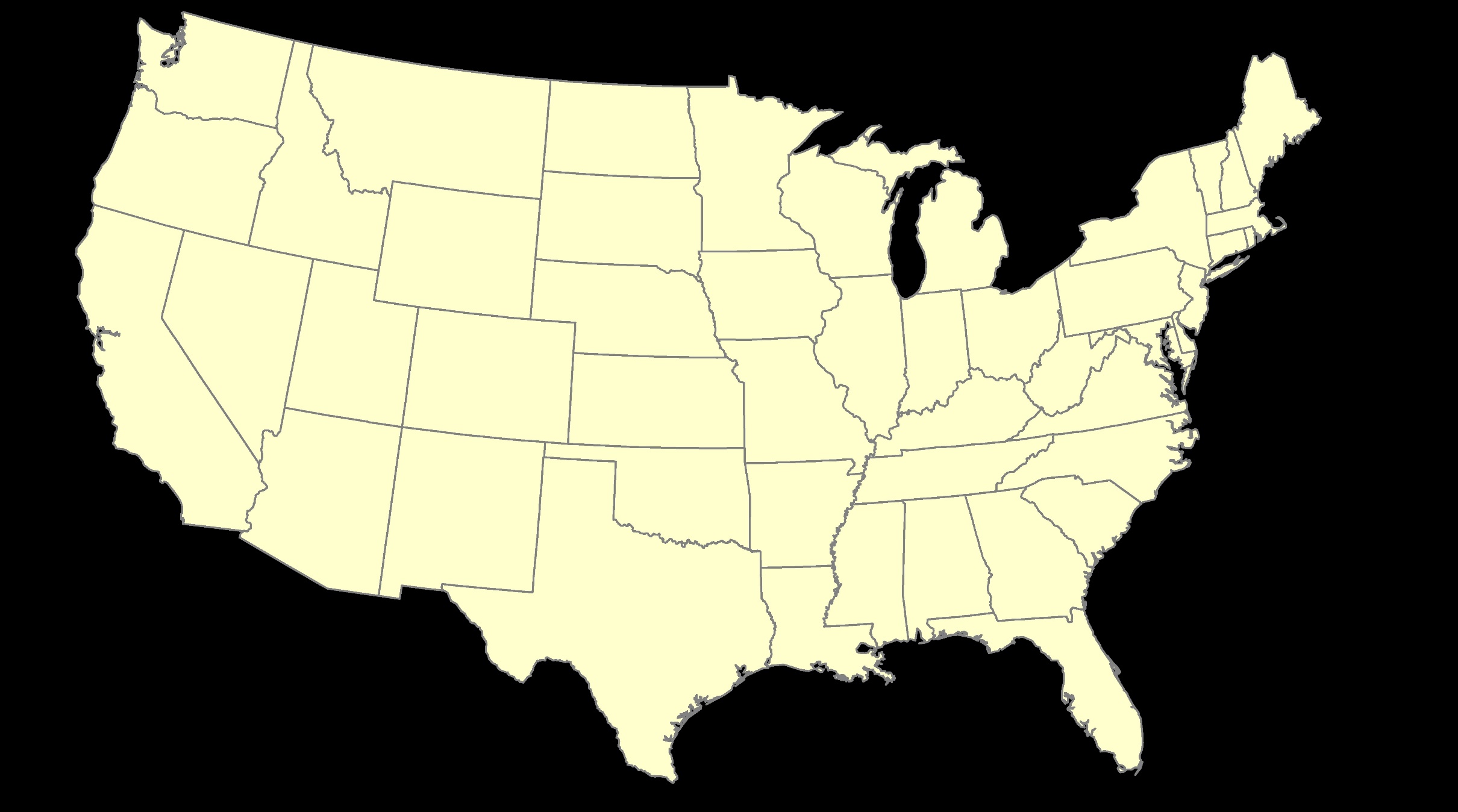 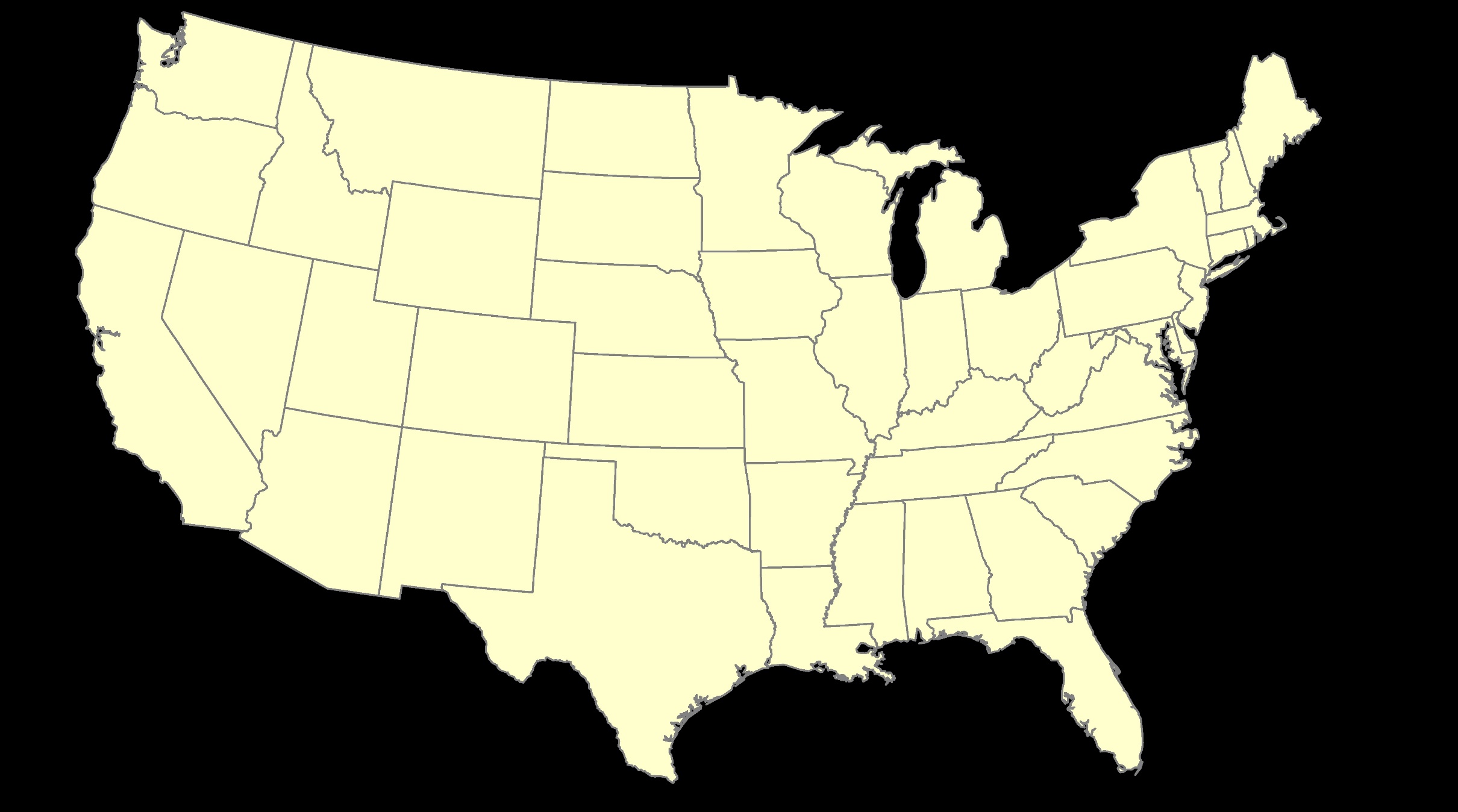 NATRF – rotating frame, constant with plate
“Plate-Fixed”
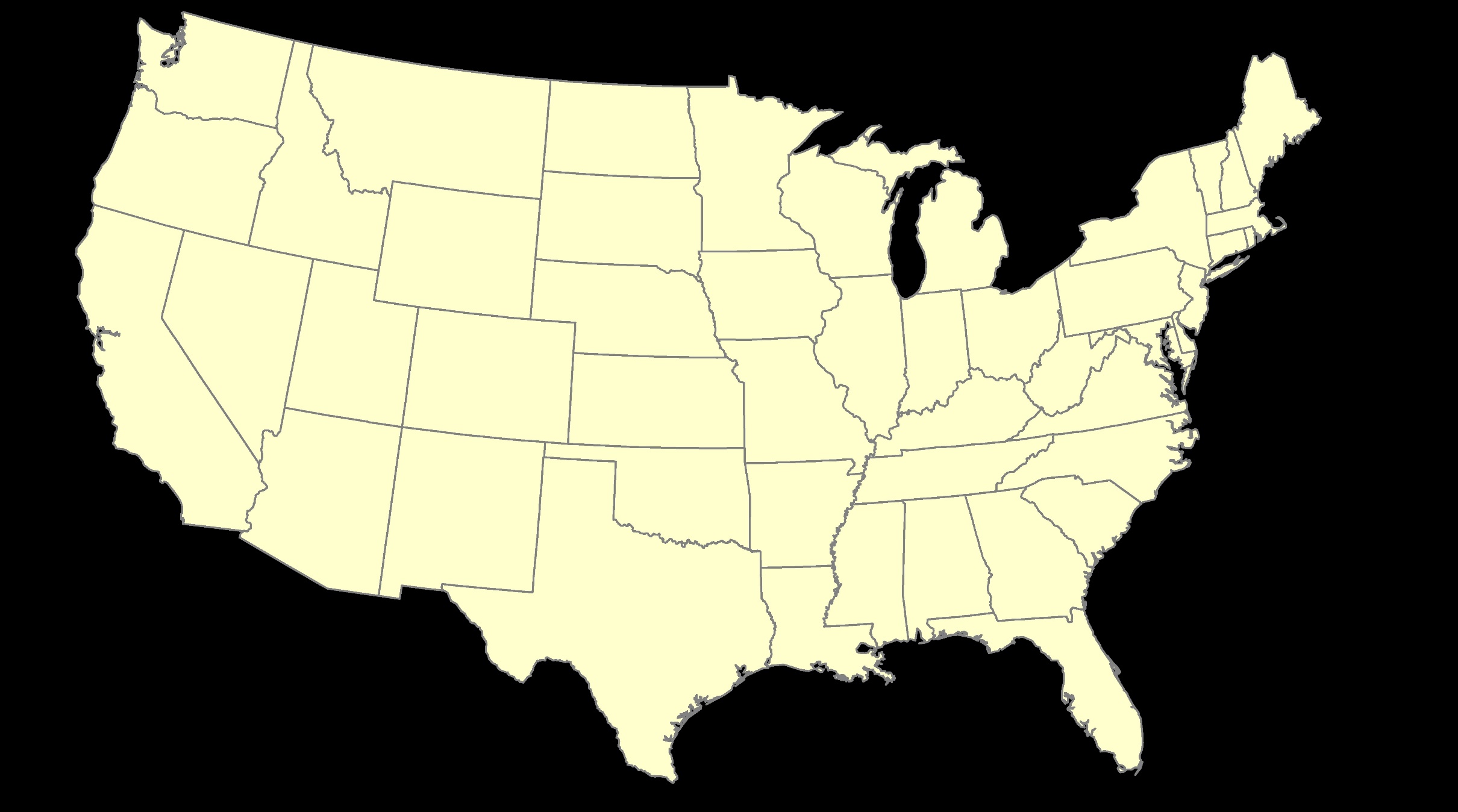 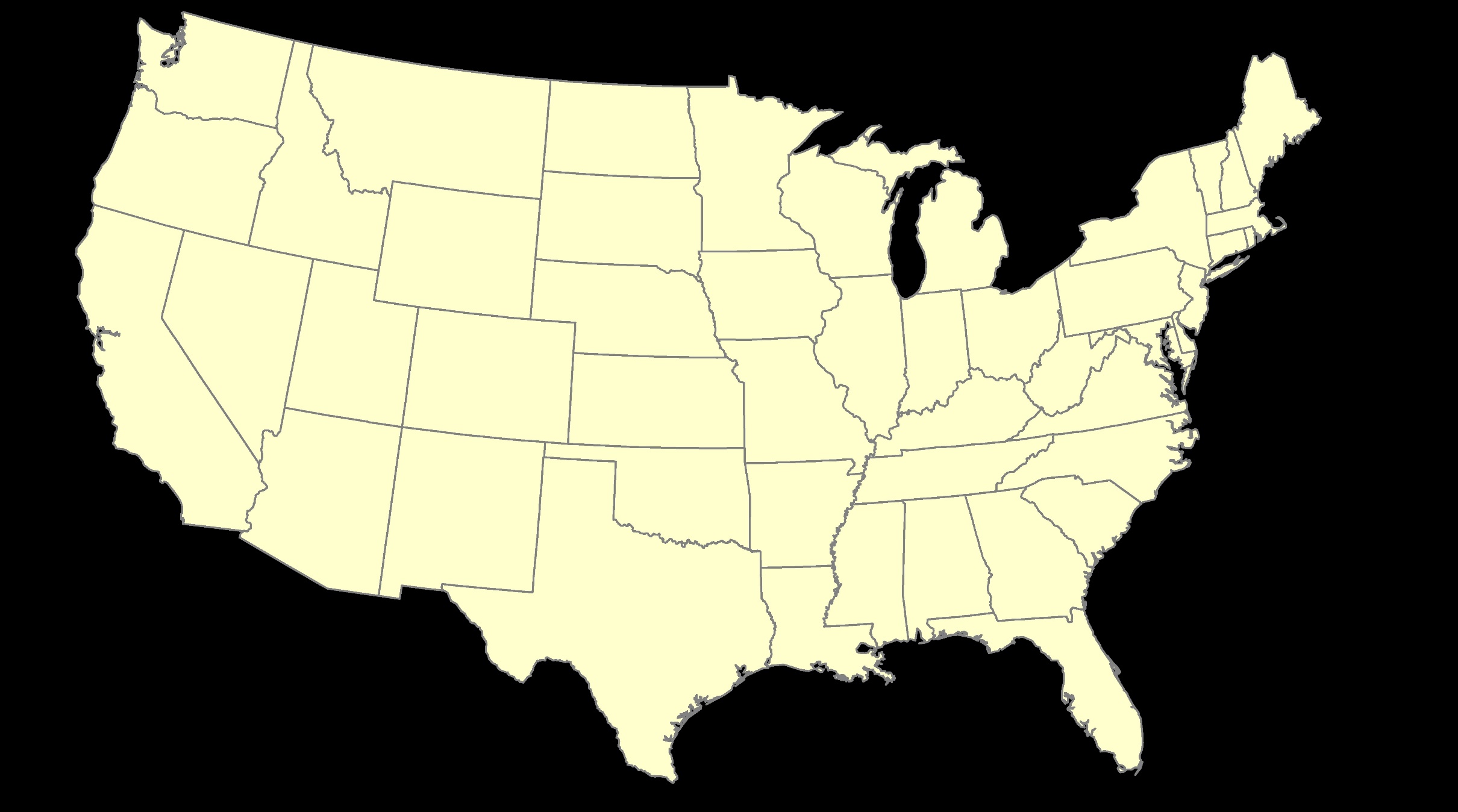 ITRF or NATRF – your choice, just use EPP
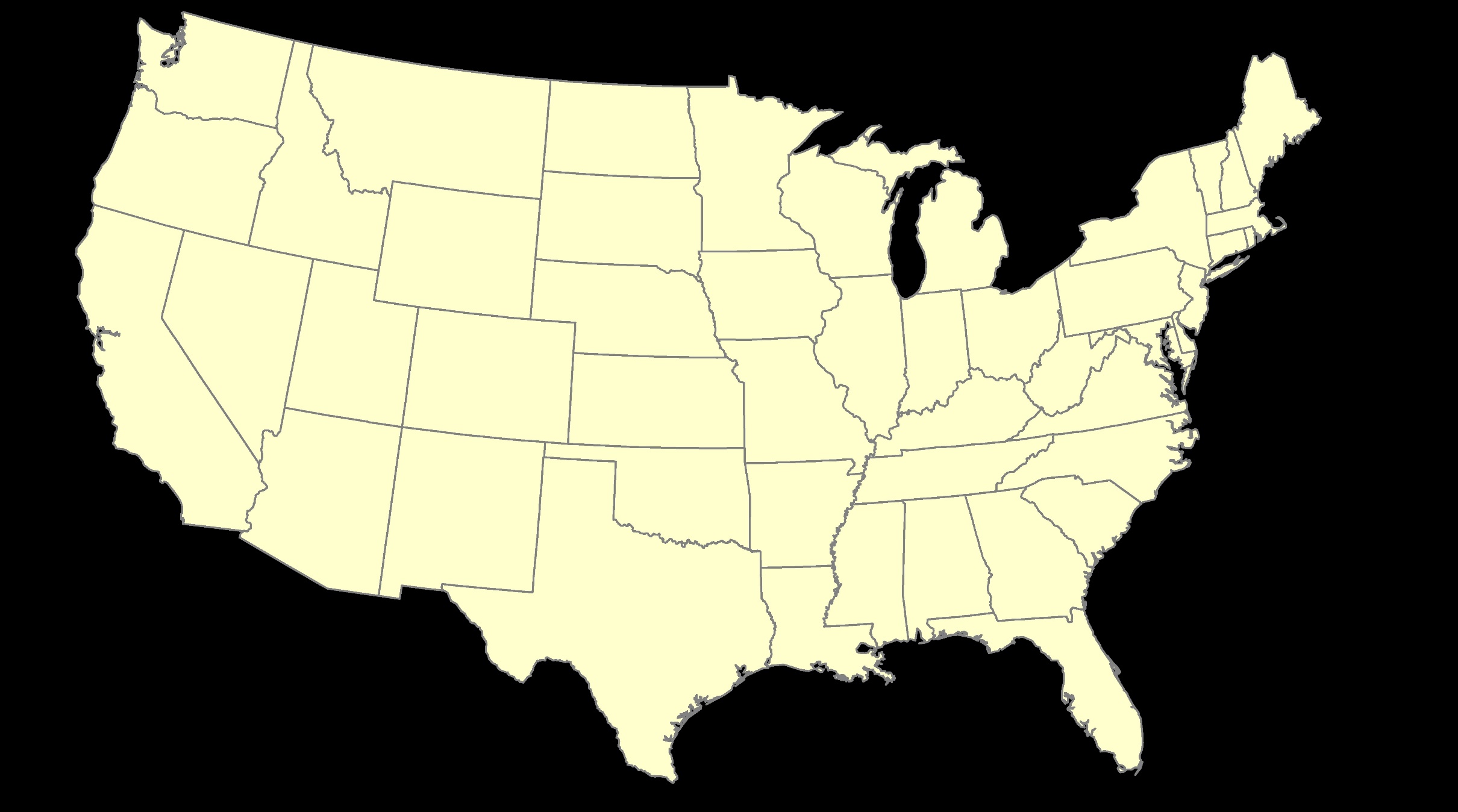 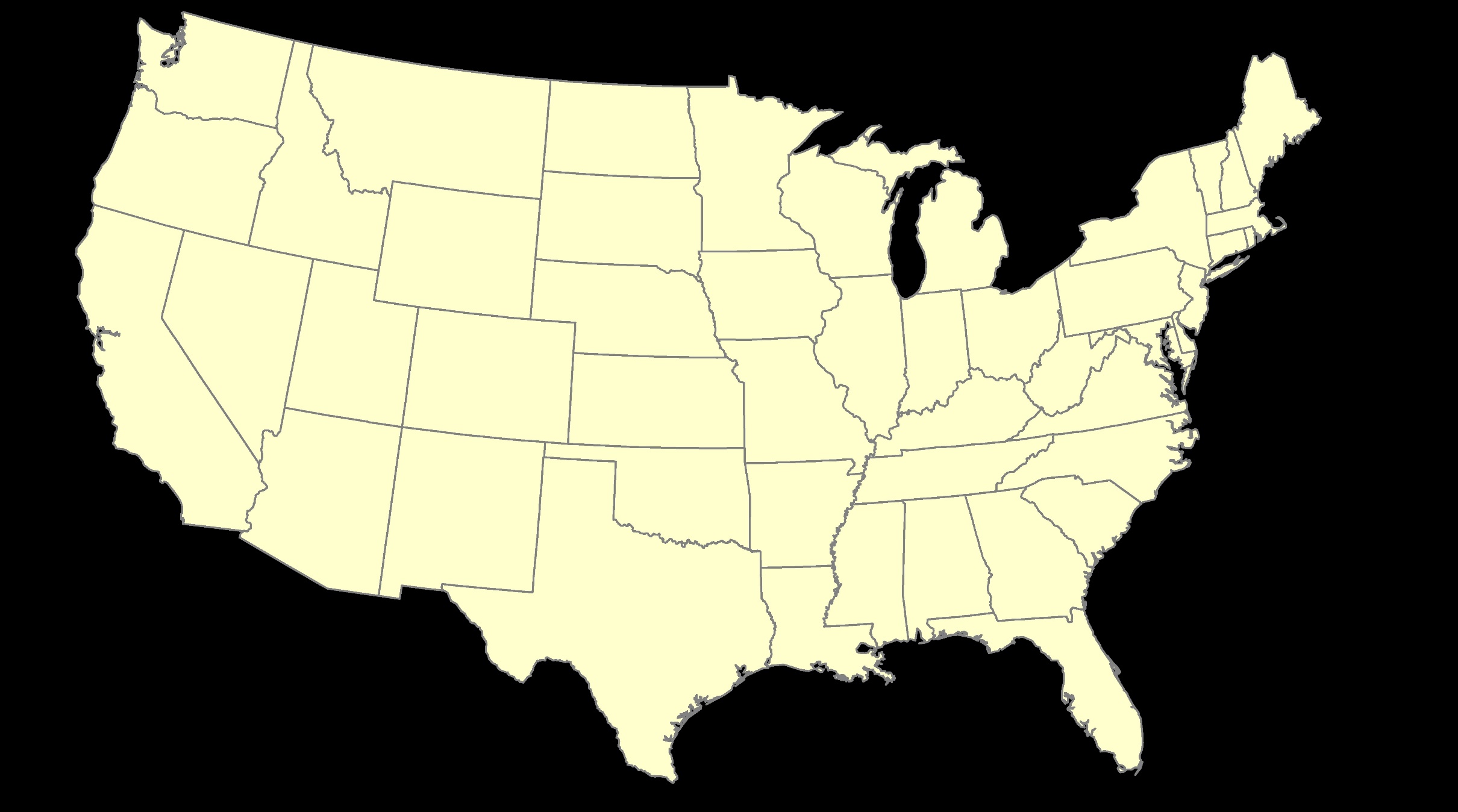 How?
CORS
We can use logged CORS data to propagate surveyed coordinates back in time to reference epochs.
[Speaker Notes: -so you’ve probably seen that phrase that I have front and center here, NSRS Modernization
-that’s the blanket term we use to refer to not just the new datums but other updates]
Reference System & Frame
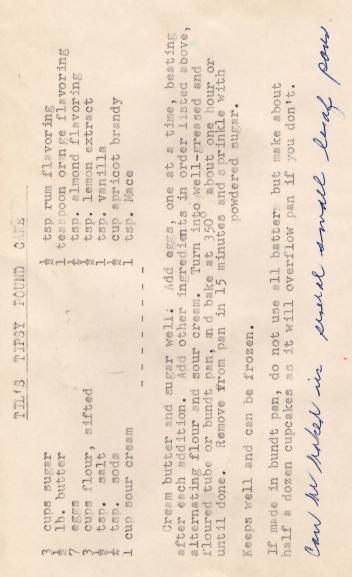 Before you can realize a Reference Frame… you must define a Reference System
Reference System:
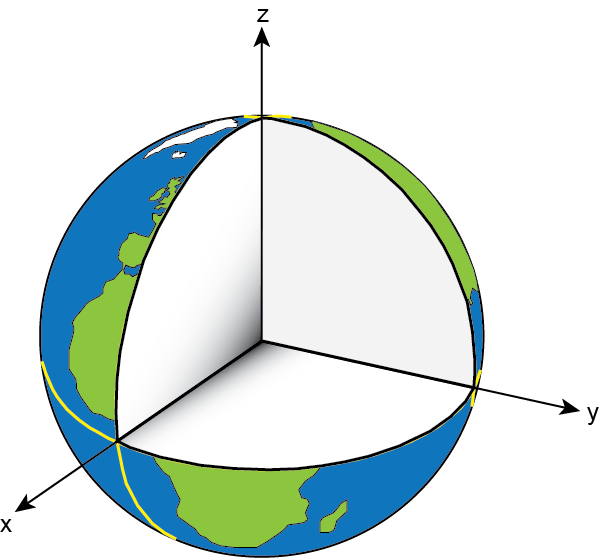 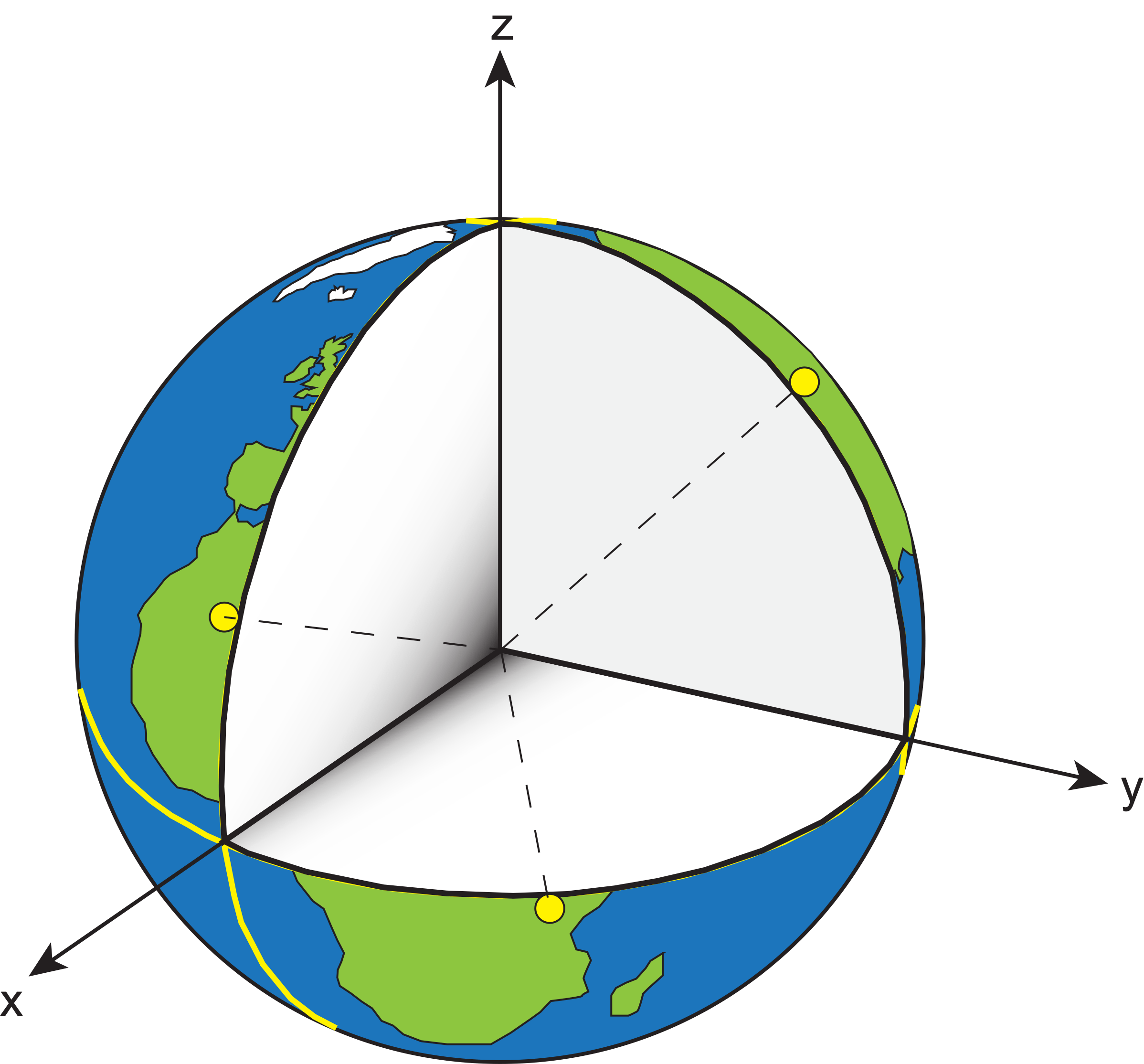 A set of prescriptions and conventions together with the modeling required to define a triad of coordinate axes1
-the recipe
Reference Frame:
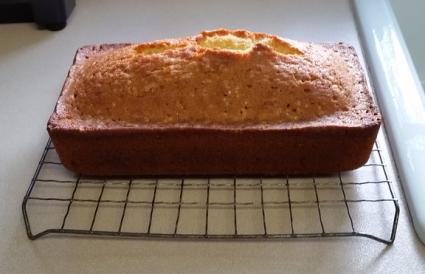 Realizes the system by means of coordinates of definite points that are accessible directly by occupation or observation1
= CORS
-the cake
1Springer Handbook of Global Navigation Satellite Systems, Ch. 2, p. 34
[Speaker Notes: An ITRS meets the following conditions: – Geocentric (origin is Earth centre of mass) – Uses the metre as the unit of length – Initial orientation given by BIH orientation at 1984 – The time evolution of the orientation is ensured by using a no-net rotation condition with regards to horizontal tectonic motions over the
whole earth.
• The ITRS is of very little use to the practitioner – we need a realisation (some coordinates)]
Reference System & Frame
International Terrestrial Reference System (ITRS)
IERS’s recipe
International Terrestrial Reference Frame
Realized by the ITRF Network (the SGT stations)
True for any System and Frame
Not just the ITRF
[Speaker Notes: Global: International GNSS Service (IGS) Network
The international standard since mid-1990s
Supported by IGS Analysis Centers (ACs)  NGS is one AC of seven total
Overall system sponsored by NASA
NSRS: NOAA CORS Network (NCN)
NGS processes/distributes data, but few are NGS-operated
Subset of NGS-operated CORS comprise the under construction NOAA Foundation CORS Network (NFCN)
Regional/State/Commonwealth/Local Networks
Real-Time Networks (RTN… aka “VRS”)
Currently semi-coupled to the NCN
NGS sees the future as a close coupling of other networks with the NCN so users can seamlessly and confidently work in the NSRS using their favorite regional/local CORS network]
Reference System  Frame
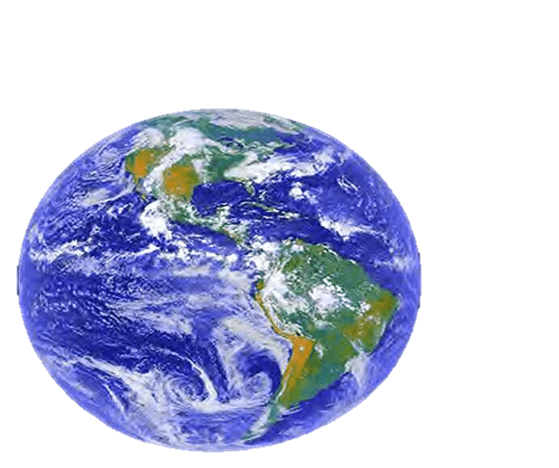 ITRF2020
GRS80 ellipsoid
NAD83
GRS = Geodetic Reference System
[Speaker Notes: -we’re going to back up and get to the non-egocentricity, stay with me here
-so there’s a nice little ellipse representing the shape of the GRS80 reference ellipsoid
CLICK
-what’s GRS80?  well, it’s a reference system (being a reference ellipsoid, a gravity model, and more).
-GRS80 in itself is not a datum, although you will see/hear some folks misinterpret that
CLICK
-now once you take that reference system/ellipsoid and you tie it to the origin of your choice… badabing!
-now you’ve got a datum (or reference frame)
CLICK
-in this case, we’re talking about that blue which is symbolizing an ellipsoid with it’s origin locked to the Center Mass of the earth
-which represents the ITRF2020
-you may be thinking “jeff what is the ITRF?”… don’t worry we’ll get there for now the concept is more important
CLICK
-so now let’s look at how NAD83 compares, the orange there, see it’s shape is the same GRS80 ellipsoid… but with a different origin point
-not quite aligned to CM, but close… not bad, it was the 80s maaaan, they did the best they could!
-jokes aside, a pretty amazing feet to have only “missed the mark” by a few meters, they didn’t have the satellite technology or computer power we have back in the late 70s when the calcs for NAD83 were being run
-props to those folks!
CLICK]
Reference Frame
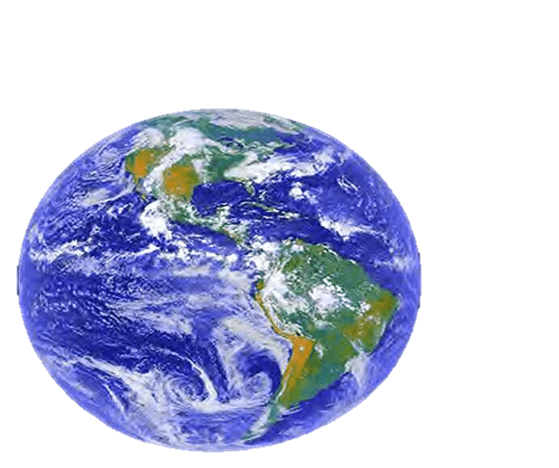 ITRF2020
GRS80 ellipsoid
NAD83
[Speaker Notes: --zooming in to setup for next slide—
-Let’s zoom in a little to examine that situation]
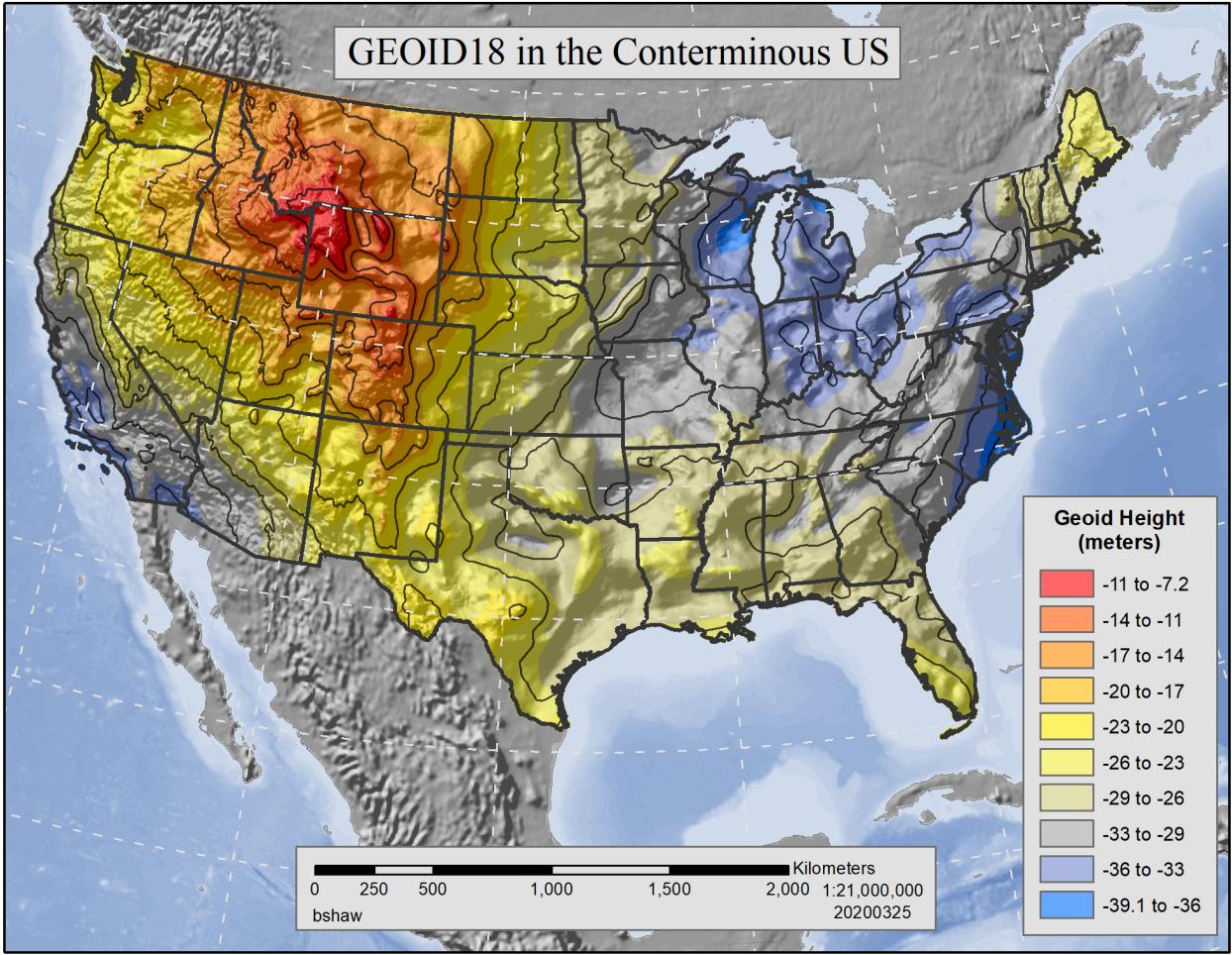 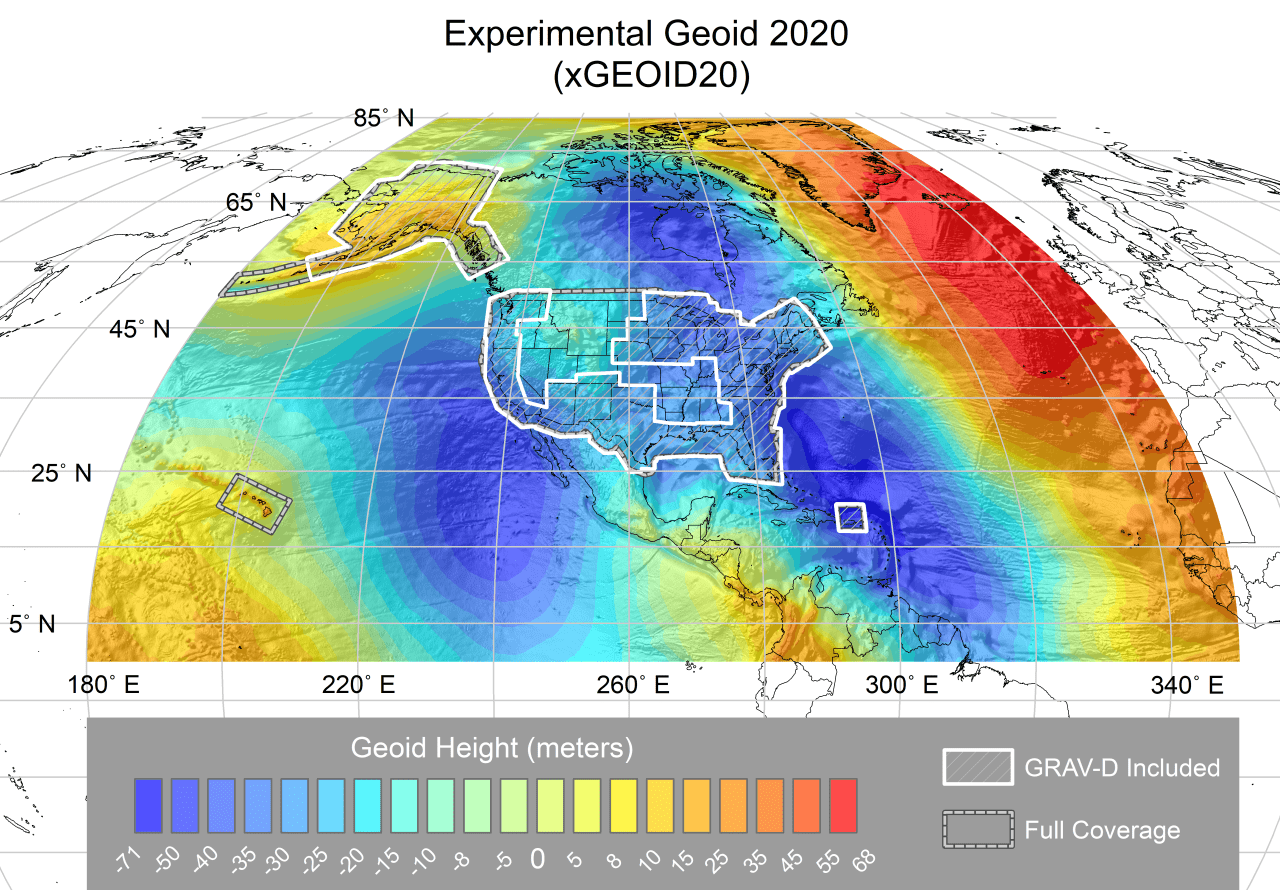 Steps to Vertical Datum in GNSS
Reference System
Size and shape
Reference Frame
Anchor point to Earth
Provide known points (Geodetic Control)
Geoid Model
Built based on gravity data
Which is positioned via GNSS  in a Reference Frame

GRS 80  NAD83  NSRS geoid
How you get ortho height via GNSS.
Reference System & Frame
International Terrestrial Reference System (ITRS)
IERS’s recipe
International Terrestrial Reference Frame
Realized by the ITRF Network (the SGT stations)
True for any System and Frame
Not just the ITRF
National Spatial Reference System
NGS’s recipe
North American Terrestrial Reference Frame
Realized by the NOAA CORS Network
Accessible easily with GPS, by using OPUS
[Speaker Notes: Global: International GNSS Service (IGS) Network
The international standard since mid-1990s
Supported by IGS Analysis Centers (ACs)  NGS is one AC of seven total
Overall system sponsored by NASA
NSRS: NOAA CORS Network (NCN)
NGS processes/distributes data, but few are NGS-operated
Subset of NGS-operated CORS comprise the under construction NOAA Foundation CORS Network (NFCN)
Regional/State/Commonwealth/Local Networks
Real-Time Networks (RTN… aka “VRS”)
Currently semi-coupled to the NCN
NGS sees the future as a close coupling of other networks with the NCN so users can seamlessly and confidently work in the NSRS using their favorite regional/local CORS network]
Positional Components of 
the NSRS
Geometric
aka “Horizontal”
Latitude, Longitude, Ellipsoid Height
Geopotential
aka Orthometric Height
aka “Elevation”
NAD83
NAVD88
[Speaker Notes: -geometric component is latitude, longitude, and ellipsoid height
-geopotential component is combined with the geometric components to calculate an ortho height or capital H]
Three types of heights in NSRS
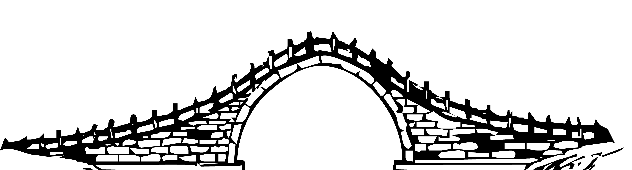 Orthometric
geoid
Ellipsoidal
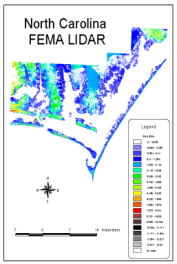 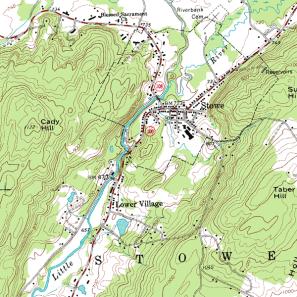 Raw Hydrographic Surveys
USGS 
Topography
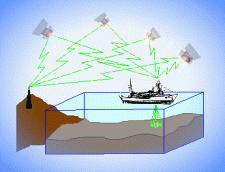 NAVD88
NAD83
NGVD29
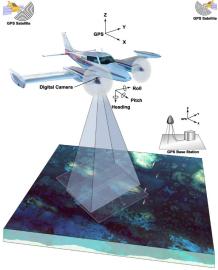 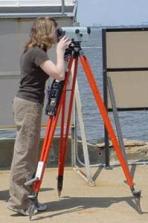 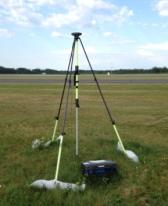 FEMA NFIP Data & Maps
Engineering and Construction Surveys
Raw Lidar Data
Raw GPS Observations
Water Level or Tidal
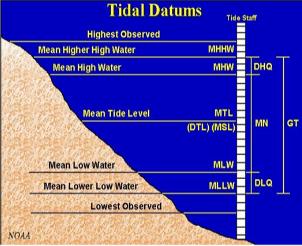 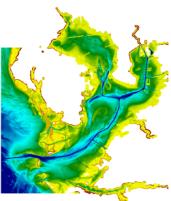 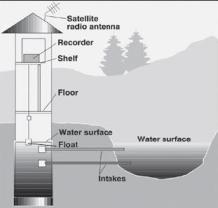 NOAA and USACE Hydrography
Shoreline Mapping and Regulatory Boundaries at the Coast
Daily and Extreme Water Levels (Gage)
[Speaker Notes: This slide illustrates the 3 categories of vertical datums and examples of where each is directly used They are project and application dependent.
First, we have ellipsoidal datums.  Examples include WGS84 and NAD83 (North American Datum of 1983).  You will encounter these datums frequently in hydrographic surveys that are vertically referenced with RTK-GPS; any native GPS measurements; and even raw lidar datasets.
Next, we have orthometric datums. These datums are very important because height differences referenced to orthometric datums will allow us to know the direction water will flow, because they have been “gravity-corrected”. The North American Vertical Datum of 1988 (or NAVD 88) is an orthometric datum, which you will see on USGS topographic maps, engineering and development site surveys, and FEMA Flood Insurance Rate Maps.
Finally, we have Tidal Datums, which are derived from water level measurements. They have extremely important applications including daily and extreme water levels; NOAA nautical charts, and shoreline mapping or boundaries along the coast.
*NOAA provides tools (like NCAT and Vdatum) to transform between these different height systems.

The Bridge]
Orthometric
[Speaker Notes: This slide illustrates the 3 categories of vertical datums and examples of where each is directly used They are project and application dependent.
First, we have ellipsoidal datums.  Examples include WGS84 and NAD83 (North American Datum of 1983).  You will encounter these datums frequently in hydrographic surveys that are vertically referenced with RTK-GPS; any native GPS measurements; and even raw lidar datasets.
Next, we have orthometric datums. These datums are very important because height differences referenced to orthometric datums will allow us to know the direction water will flow, because they have been “gravity-corrected”. The North American Vertical Datum of 1988 (or NAVD 88) is an orthometric datum, which you will see on USGS topographic maps, engineering and development site surveys, and FEMA Flood Insurance Rate Maps.
Finally, we have Tidal Datums, which are derived from water level measurements. They have extremely important applications including daily and extreme water levels; NOAA nautical charts, and shoreline mapping or boundaries along the coast.
*NOAA provides tools (like NCAT and Vdatum) to transform between these different height systems.]
National Geodetic Vertical Datum 
of 1929

NGVD29

was replaced by
North American Vertical Datum 
of 1988

NAVD88

will be replaced by
North American-Pacific Geopotential Datum of 2022 

NAPGD2022

(pronounced: nap-jee-dee)
A very brief history of (the most prevalent) U.S. vertical datums
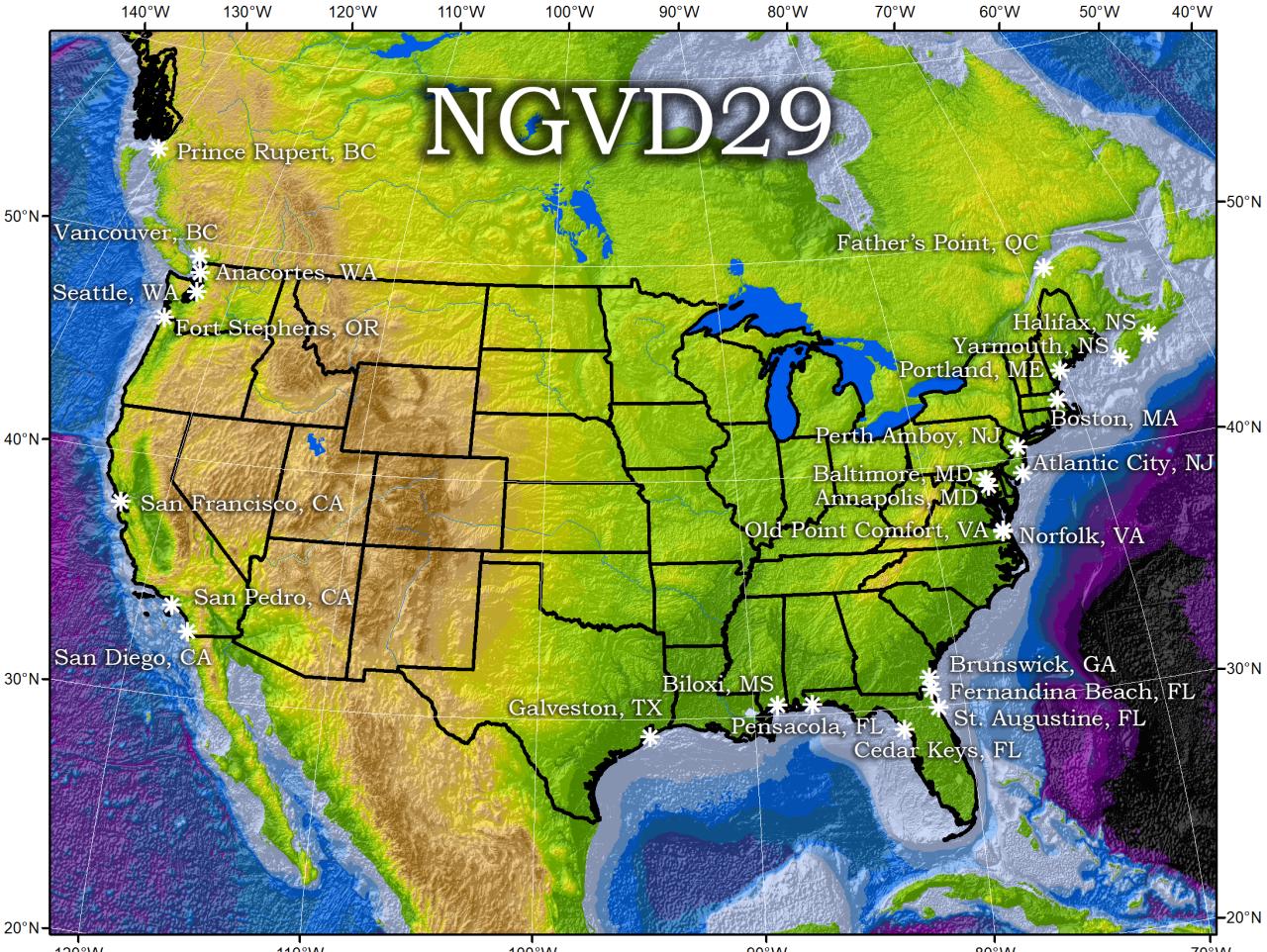 Referenced to 26 tide gauges in the US and Canada
[Speaker Notes: It turns out that MSL is a close approximation to another surface, defined by gravity, called the geoid, which is the true zero surface for measuring elevations. Because we cannot directly see the geoid surface, we cannot actually measure the heights above or below the geoid surface. We must infer where this surface is by making gravity measurements and by modeling it mathematically. For practical purposes, we assume that at the coastline the geoid and the MSL surfaces are essentially the same. Nevertheless, as we move inland we measure heights relative to the zero height at the coast, which in effect means relative to MSL. 

Definition: NGVD29 – The National Geodetic Vertical Datum of 1929…
The Sea Level Datum of 1929 was the vertical control datum established for vertical control surveying in the United States of America by the General Adjustment of 1929. The datum was used to measure elevation or altitude above, and depression or depth below, mean sea level (MSL).
Mean sea level was measured at 26 tide gauges: 21 in the United States and 5 in Canada. The datum was defined by the observed heights of mean sea level at the 26 tide gauges and by the set of elevations of all bench marks resulting from the adjustment. The adjustment required a total of 66,315 miles (106,724 km) of leveling with 246 closed circuits and 25 circuits at sea level.
Since the Sea Level Datum of 1929 was a hybrid model, it was not a pure model of mean sea level, the geoid, or any other equipotential surface. Therefore, it was renamed the National Geodetic Vertical Datum of 1929 (NGVD 29) in 1973. The NGVD 29 was subsequently replaced by the North American Vertical Datum of 1988 (NAVD 88) based upon the General Adjustment of the North American Datum of 1988.]
NGVD29 – based on 26 tide gauges
topographic surface
datum zero
surface
Local Mean Sea Level differs at tide stations due to prevailing winds, ocean current, salinity, seabed topography, etc.
Concept
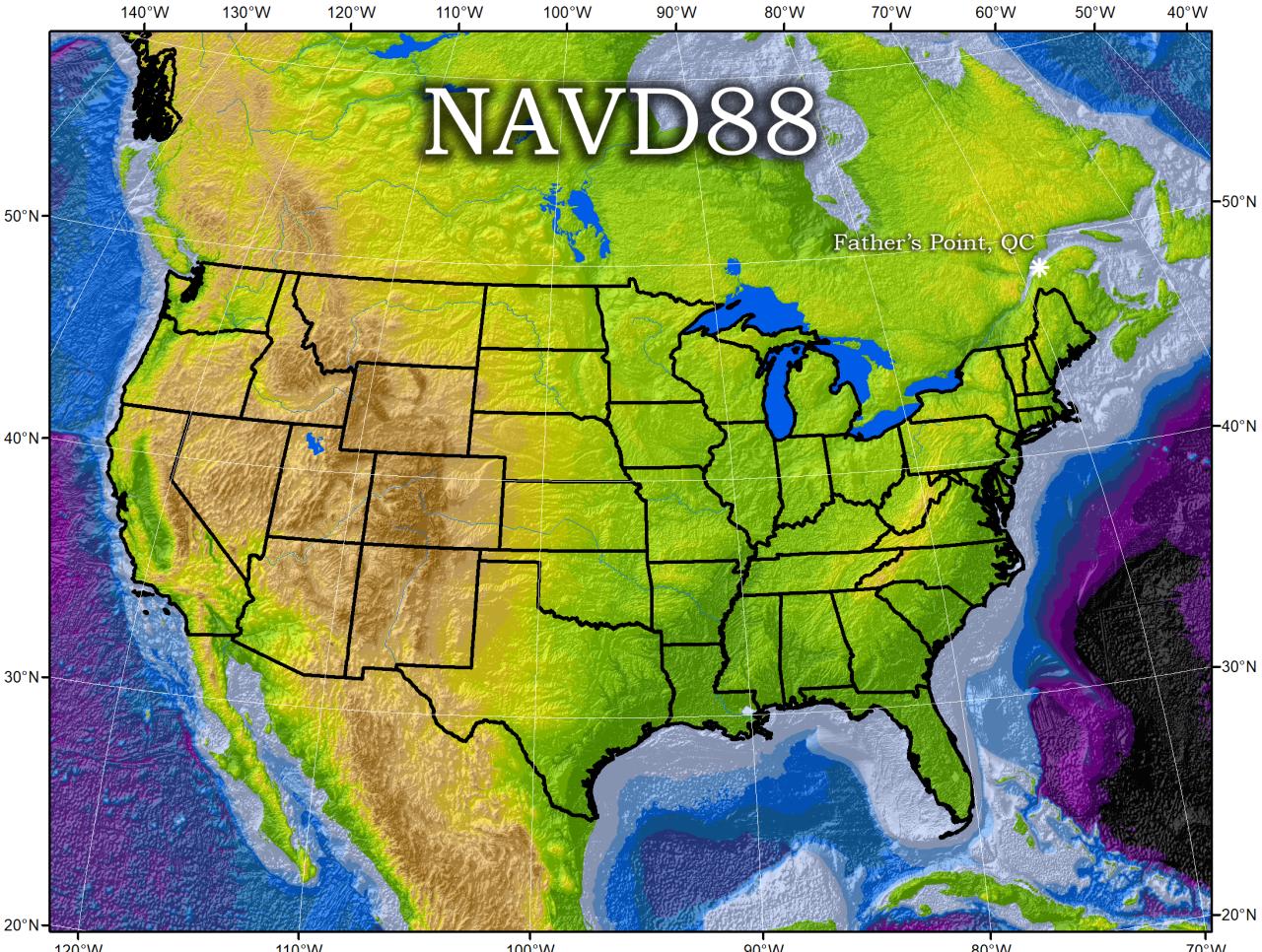 Why one site this time?
removed local sea level variation problem of NGVD29
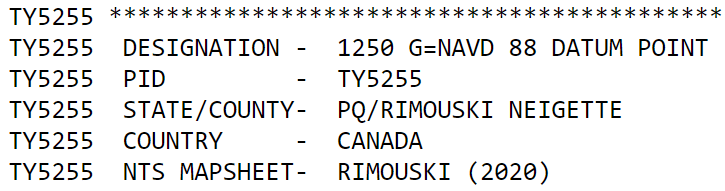 Referenced to one tidal bench mark in Canada
[Speaker Notes: Definition:  The surface of equal gravity potential to which orthometric heights shall refer in North America

One height held fixed [at 6.271 meters along the plumb line below the geodetic mark] at “Father Point” (Rimouski, Canada).  

By fixing the geopotential value at the origin point, it was possible to ensure that the origins of IGLD 85 and NAVD 88 aligned.

**But perhaps more importantly, the height chosen was to minimize 2988 differences on USGS topo maps in the eastern U.S. … thus, the “zero height surface” of NAVD 88 was NOT chosen for its closeness to the geoid (but it was close…few decimeters)

Use of one fixed height removed local sea level variation problem of NGVD 29

*It should be pointed out that while the datum was defined in such a way as to be usable on the North American continent, it was never actually adopted in Canada.  It can be used there, but it’s not their official civilian datum.

Note that the designation of the vertical control point at Father Point is “1250 G=NAVD 88 DATUM POINT” for PID# TY5255 and is not available from the publicly accessible NGSIDB.]
NAVD88 – based on single benchmark
topographic surface
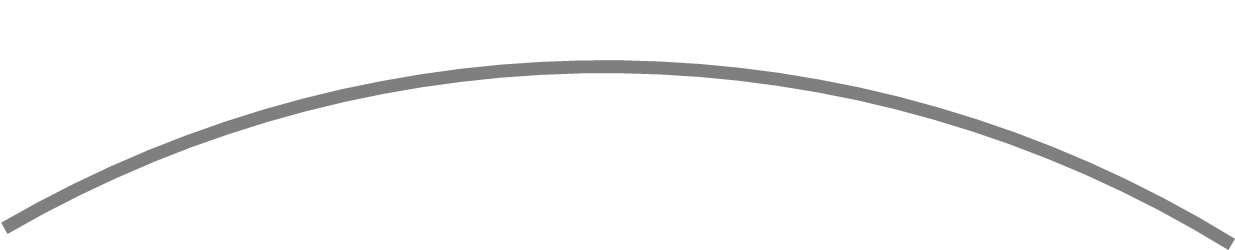 datum zero
surface
Concept
[Speaker Notes: -]
Approximate Error in NAVD88 zero surface
Map is the H=0 surface differenced from satellite gravity data
[Speaker Notes: Map highlights the tilt/bias to the zero reference surface, that’s another item that was discovered later on with the advent and proliferation of satellite positioning and remote sensing technology.

How was the map created, that is the NAVD88 zero surface (H=0) overlaid onto a satellite based geoid model, then color shaded by vertical difference]
NAVD88 – based on single benchmark
topographic surface
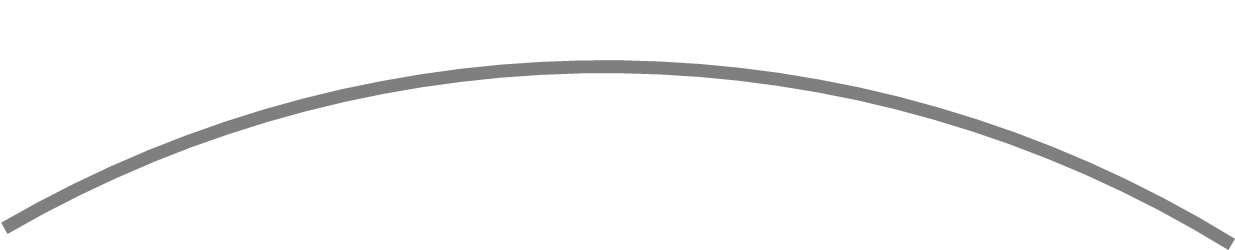 datum zero
surface
Most, if not all, of this error in alignment was intentional.
Huh?!  It was chosen to minimize the change to contours in USGS quadrangles.
Concept
[Speaker Notes: -importantly, the height chosen was to minimize 2988 differences on USGS topo maps in the eastern U.S. … thus, the “zero height surface” of NAVD 88 was NOT chosen for its closeness to the geoid (but it was close…few decimeters)]
NAPGD2022
Geopotential
gravity based
no leveling used to define it (none!)
GNSS is your “access point”
collect data & submit it to OPUS
no leveling necessary
Global Mean Sea Level (GMSL) based
geoid change when sea level threshold crossed
Gravity  Geoid
You’ve all used a DEM.
(Digital Elevation Model)

Picture a geoid model as a DGM.
(Digital Gravity Model)

-both raster cells of height values
	but represent different things
Geoids and Gravity
or
“Ramblings on the geoid”
[Speaker Notes: -they go hand-in-hand, like peas and carrots
-the word geoid has different definitions and dates back to the 1820s, including:
--Geometric surface of the Earth which intersects the direction of gravity at right angles and from which the surface of the world ocean is a part.]
Seen this on the internet?
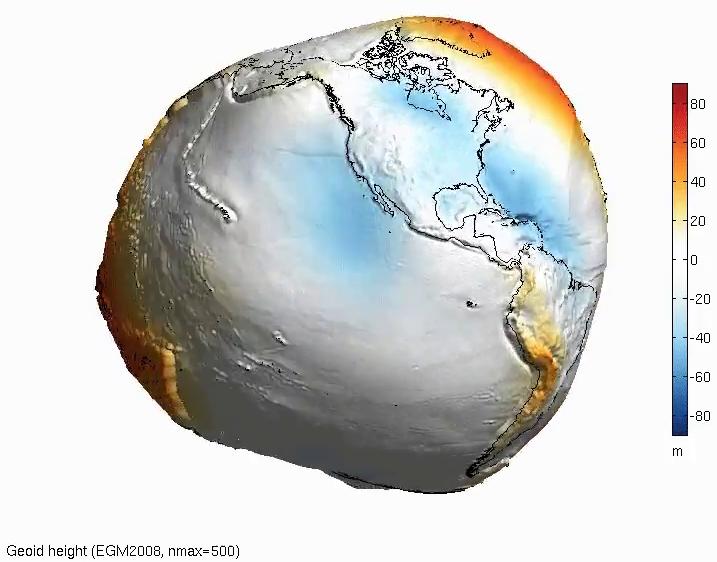 Geoid – an incorrect definition
“The true size and physical shape of the Earth”  --social media, etc.
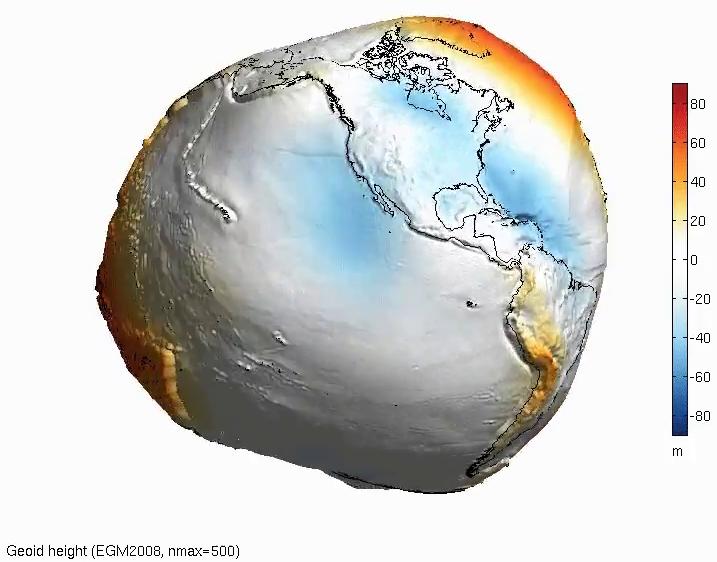 Nope
One textbook geoid definition
“Equipotential surface of the Earth’s gravity field that approximates Mean Sea Level more closely.”
	-GPS for Land Surveyors, by Jan Van Sickle, 4th ed., CRC Press, Taylor & Francis Group, 2015, p. 314.
equi-huh?
More closely than what?
[Speaker Notes: This is what I was introduced to in school.  My point is not to say that this isn’t a solid explanation/definition here, rather to break it apart in an attempt to clarify it.  This works, Jan’s book is great, and is updated regularly; I would highly recommend it to any educators or practitioners.]
Two more geoid definitions
“The equipotential surface of the Earth's gravity field which best fits, in a least squares sense, global Mean Sea Level.”
	-website of the National Geodetic Survey 

A surface of constant geopotential.
	-some lecture notes of mine…
[Speaker Notes: Top one is the definition adopted by NGS.
That explanation of being a least-squares best-fit to MSL helps a lot.]
My favorite verbage
“The geoid is the equipotential surface that most closely coincides with the undisturbed mean sea level (and its continuation through the continents).”
- Sjöberg, L. E., & Bagherbandi, M. (2017). Gravity Inversion and Integration, Theory and Applications in Geodesy and Geophysics. Springer.

equipotential – equal potential

potential – as in energy… or gravitational pull
[Speaker Notes: -potential = “currently unrealized ability”]
Gravitational Pull
It is not uniform, both strength and direction vary.

Can be defined by a vector 
	-distance (from ellipsoid) and direction
[Speaker Notes: -the fact that gravity varies is the reason we need to build a geoid model to calculate ortho heights from GNSS data
-if gravity didn’t vary then we could all just use ellipsoid heights]
Equipotential Surface
A modeled surface to represent the location of equal gravitational force.

It’s an undulating surface, hence the phrase “geoid undulation” often used.

Gravity is acting perpendicular to every point on this surface.
[Speaker Notes: -undulating is a good word, because there are no “cliffs” in a geoid model, the smallest “feature” one will find in one of our geoid models is about 50km (30mi)
**much like the rolling hills of West Virginia
-Picture this surface like a DEM, but it’s cell values represent the height above or below the ellipsoid in which gravitational pull is equal.
-if that works for you, then think of a geoid model as a DGM, a Digital Gravity Model]
Equipotential Surface
… coincides with the undisturbed mean sea level…
Equipotential Surface
There are an infinite number of equipotential surfaces.

We use the term geoid to refer to one of those surfaces that aligns to a best-known global mean sea level.
[Speaker Notes: -the thing to keep in mind in this concept is that there are an infinite number of such surfaces of equal gravitational pull, depending on what the strength of that pull is
-let’s visualize that]
Equipotential Surface
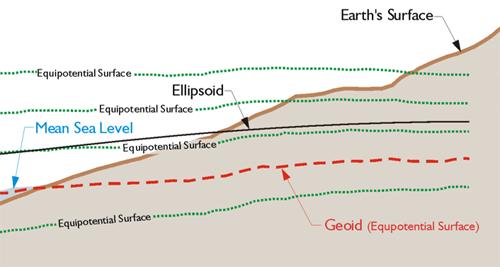 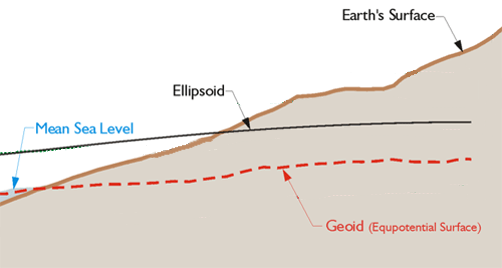 -GPS for Land Surveyors, by Jan Van Sickle, 4th ed., CRC Press, Taylor & Francis Group, 2015, p. 180. (slightly edited)
NAPGD2022 defined by a specific strength of gravity  W0
[Speaker Notes: Recall our ol’ buddy W sub-naught (W0)]
Geopotential
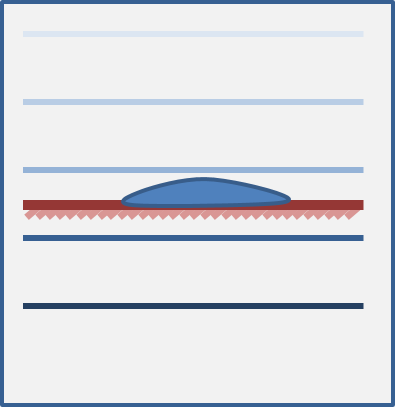 [Speaker Notes: -The lines in different shades of blue represent different equipotential surfaces, or different strengths/levels of geopotential.
-The brown line represents the topographic surface, land.
-And there’s a puddle of water there in the middle, the blue drop.
-Imagine pouring water onto a dry lake bed.  If the topographic surface is flat, as it is here, the water will simply pool up.
-The water “wants” to get to the lower potential lines, but there’s that dang lake bed in the way.]
Geopotential
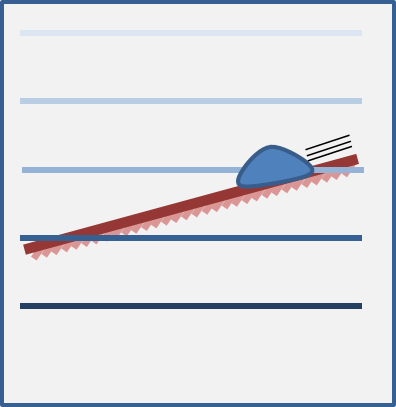 [Speaker Notes: -Now we’ve tilted the lakebed, like a hill.  The water has a path to move towards lower potential, so it does.
-The water appears to flow because of a difference in height.]
Geopotential
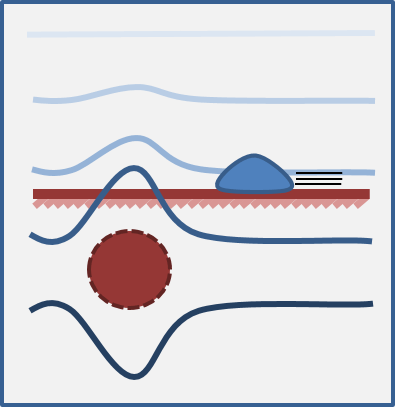 [Speaker Notes: -Ok, so here’s our water droplet again, and back on a flat lakebed.
--But now we have this dark red circle over here, which represents a mass anomaly, perhaps an large mineral deposit of some sort.
-This resulting geopotential difference, due to the anomaly, causes water to flow towards lower potential again.  This time the water appears to flow because of gravity.
-See how the blue lines, our geopotential lines, bow around the anomaly?  The mineral mass increases the pull of gravity so the lines must be drawn that way if they’re drawn to represent equipotential surfaces.]
Geopotential
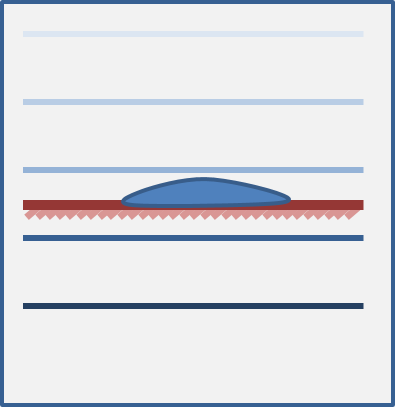 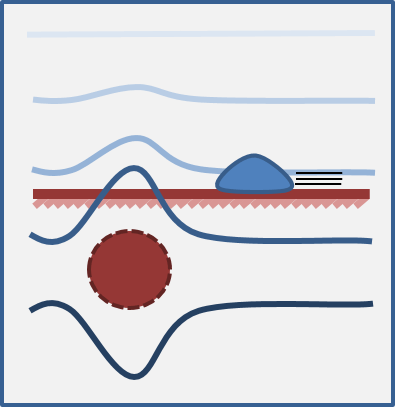 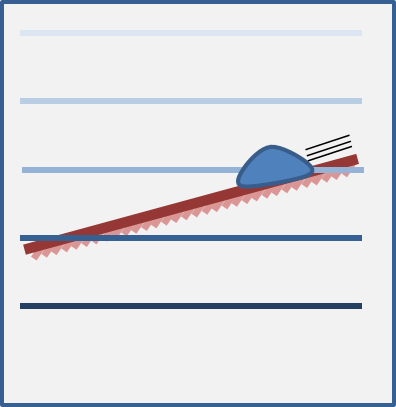 In all scenarios, the water only flows when it has a path to lower geopotential – this is always a combination of gravity and height.
(-∫g dH)
[Speaker Notes: Just a reminder that the example used is just that, an example.  Water is not going to “flow uphill” due to some huge mineral deposit.]
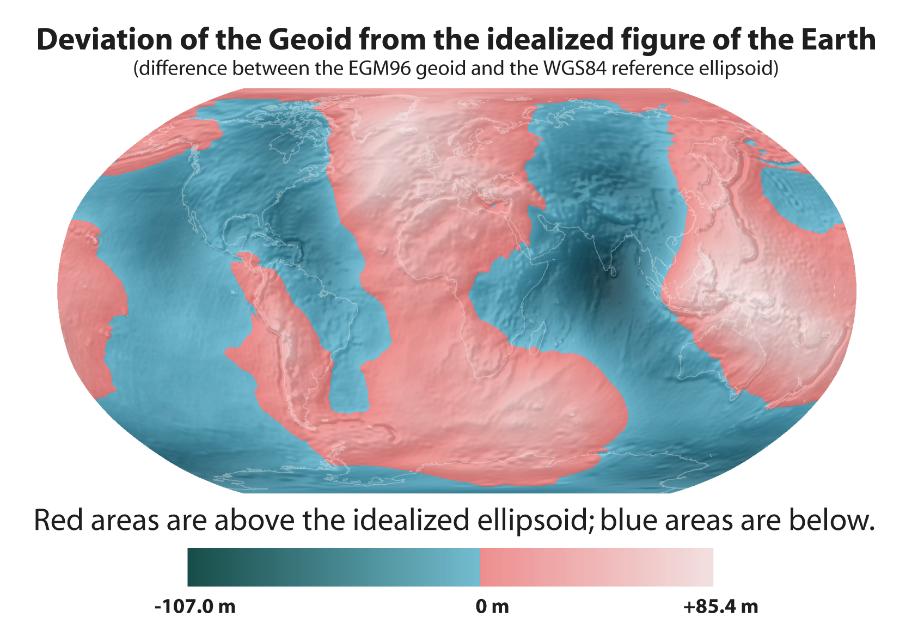 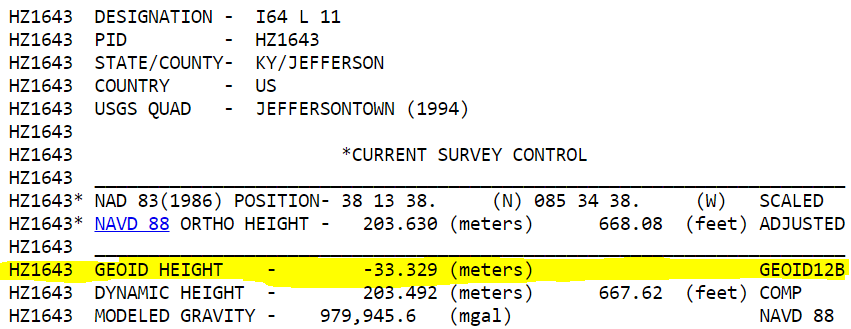 [Speaker Notes: Nice graphic, couldn’t leave this out. Note that CONUS is all blue, thus negative geoid height values on any datasheet you look at.
Minimum undulation, the lowest point is -106m, in India
Maximum undulation, the highest point is +85m in Iceland]
Which NAD83 with which geoid?
GEOID18
GEOID12B
NAD83(2011)      
NAD83(2007)      


NAD83(HARN/FBN)
NAD83(CORS96)
GEOID09
GEOID06 (AK only)
GEOID03
GEOID99
GEOID96
[Speaker Notes: I’ve gotten this question more than once.
-Does it matter which geoid model I use with which realization of NAD83?
-NGS Answer = yes
-Project-specific answer = maybe note
-I spoke at length with a gentlemen from the Virginia DOT about this, and he did a bunch of comparisons, saw a barely discernable difference… but still the NGS answer is going to be that for a given realization of NAD83, you should use only the corresponding geoid models for your work
-remember NGS is chasing the millimeter… but maybe you aren’t]
Orthometric Heights
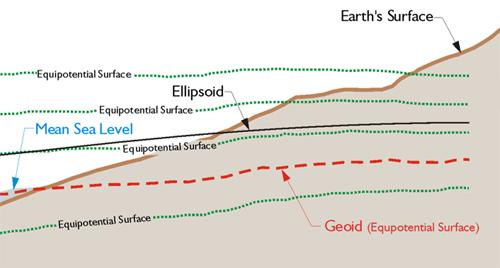 -GPS for Land Surveyors, by Jan Van Sickle, 4th ed., CRC Press, Taylor & Francis Group, 2015, p. 180. (slightly edited)
[Speaker Notes: REPEAT GRAPHIC HERE]
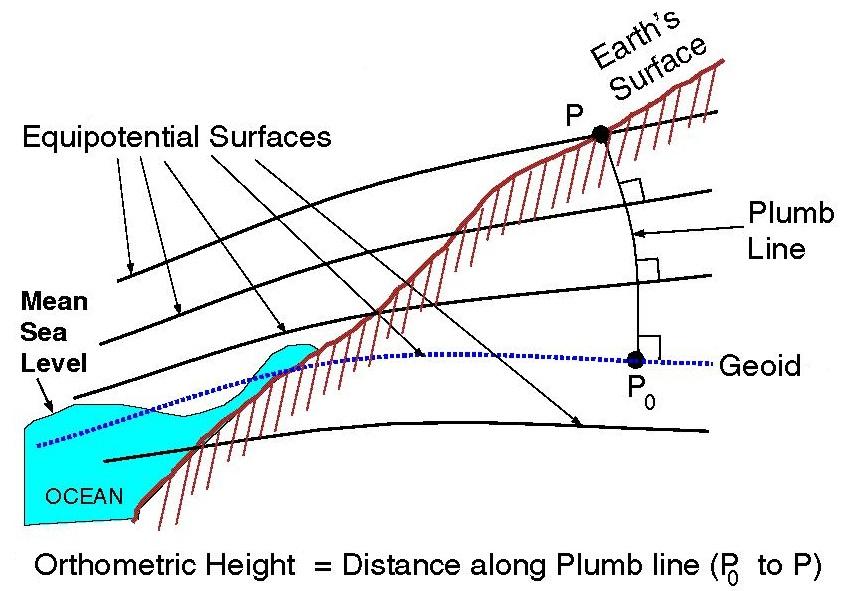 [Speaker Notes: -So there’s a classic diagram from NGS that helps illustrate the geoid and other equipotential surfaces.
-But what about reality, where we don’t know that distance, P-sub-zero to P?
-In that case, we’ll probably know some other info, so we can use a simple algebraic formula.]
Orthometric Heights
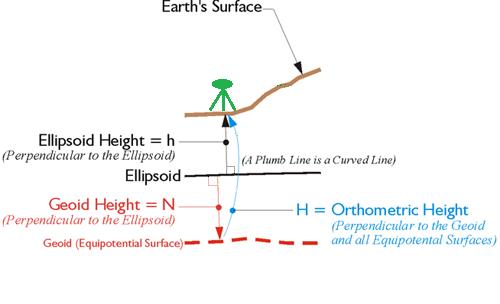 H = h + N
[Speaker Notes: -Well, if we know lower case h, our height above ellipsoid, and we know capital N, our geoid height or separation value (the difference b/w ellipsoid and geoid surface) then we can calculate our orthometric height.
-We have to do that because we position our gravity readings relative to the NAD83 ellipsoid, typically with GPS-based methods.
-For example, the gravity readings taken during the GRAV-D flights I mentioned earlier, those are positioned with post-processed GPS data.]
Orthometric Heights
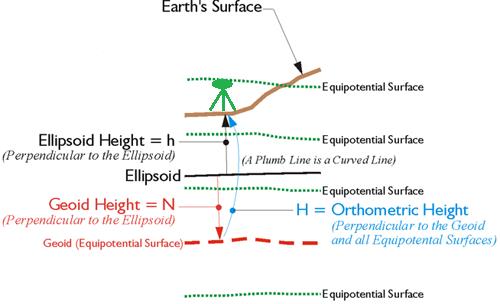 H = h + N
[Speaker Notes: Let’s take a look at a different diagram.]
Orthometric Heights
Deflection of the Vertical
DoV (symbolized ε)
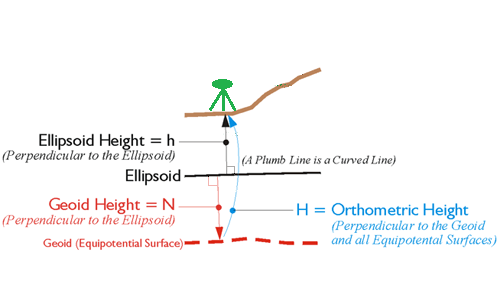 ε
H = h + N
ε
-GPS for Land Surveyors, by Jan Van Sickle, 4th ed., CRC Press, Taylor & Francis Group, 2015, p. 180. (slightly edited)
[Speaker Notes: -That angle there, the DoV or Deflection of the Vertical, that’s the difference between a line perpendicular to the ellipsoid and a line perpendicular to gravity.
--Picture your plumb bob suspended from an instrument… never mind, nobody uses a plumb bob anymore.--
-Anyway, the plumb bob is pointing down perpendicular to the geoid (gravity at work there), but your GNSS receiver is measuring height perpendicular to the … ellipsoid.
-So we need that DoV value to get accurate GNSS-based orthometric heights.
We know that angle because we know the reciprocal angle epsilon down below, that angle between the plumb line (perpendicular to the geoid) and the line perpendicular to the ellipsoid (our ellipsoid height).]
Why accurate geoid matters
Leveling
Measures up from Ground (Gravity)
GNSS
Measures up from Ellipsoid
[Speaker Notes: I’ve gotten this question more than once.
-Does it matter which geoid model I use with which realization of NAD83?
-NGS Answer = yes
-Project-specific answer = maybe note
-I spoke at length with a gentlemen from the Virginia DOT about this, and he did a bunch of comparisons, saw a barely discernable difference… but still the NGS answer is going to be that for a given realization of NAD83, you should use only the corresponding geoid models for your work
-remember NGS is chasing the millimeter… but maybe you aren’t]
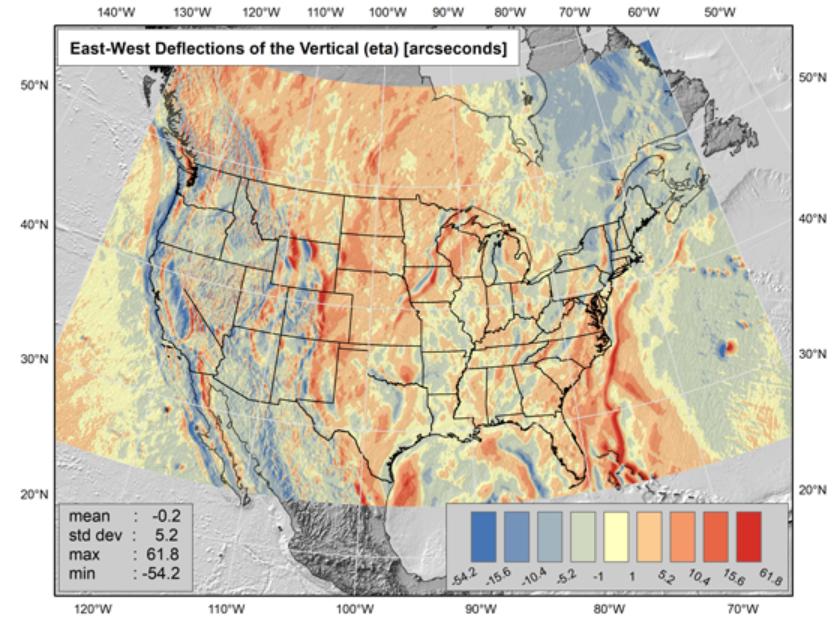 [Speaker Notes: -Deflections are used to relate the orientation of a leveled instrument, such as a GNSS receiver or total station, to the horizontal reference frame NAD83.
-Important uses are corrections to zenith distance (vertical angle) measurements, and the conversion between astronomic and ellipsoidal azimuths (the Laplace correction).
-DoV values are maintained in a raster format mush like the geoid models.
-You can find the Laplace correction on a datasheet, below other items like the geoid height and ECEF XYZ coordinates.]
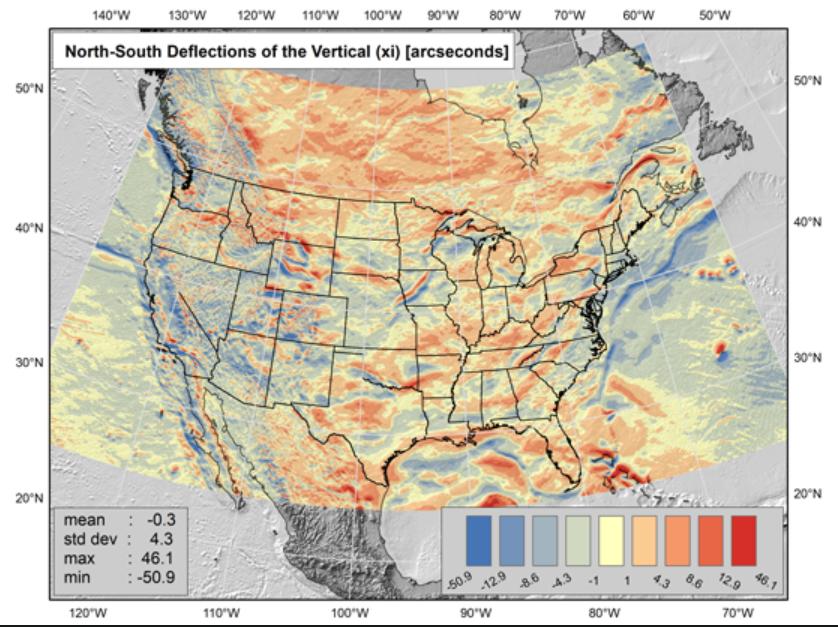 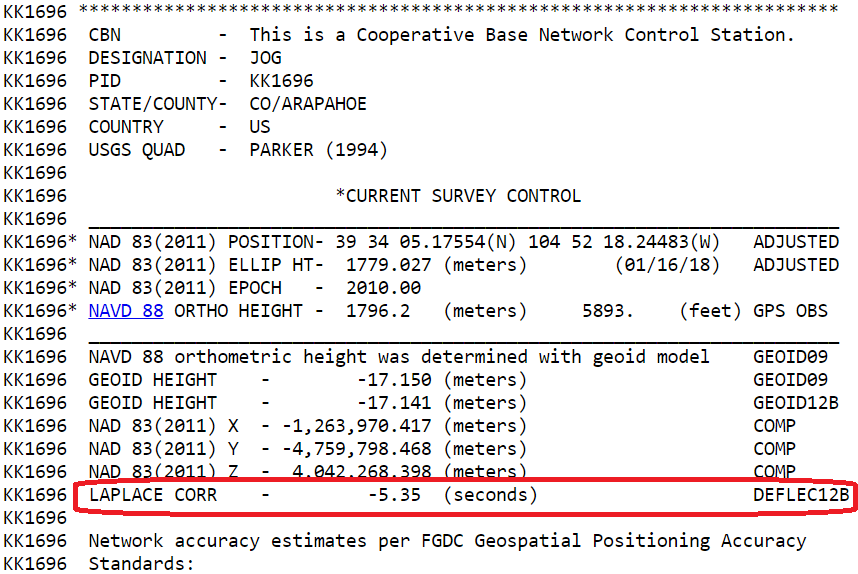 [Speaker Notes: The DoV is a 2D measurement, so as you can see the modelers build a layer for each direction then they’re merged into one.]
NAVD88 geoids
versus
NAPGD2022 geoids
Two types of geoid models
Gravimetric



Hybrid
[Speaker Notes: -believe it or not there’s more than 2 types, but the 2 types you’ll see NGS publish are…]
Gravimetric  Hybrid
Gravimetric geoid is created from “scratch” with various types of gravity data
USGG2003, USGG2009, USGG2012, xGEOID19

Hybrid geoid is simply a gravimetric geoid then best fit some vertical datum… like NAVD88
GEOID03, GEOID09, GEOID12B, GEOID18
[Speaker Notes: So… all the geoids you’re using to get elevations from your GNSS data]
Gravimetric  Hybrid
USGG2003, USGG2009, USGG2012, xGEOID19



GEOID03, GEOID09, GEOID12B, GEOID18
best fit to NAVD88
best fit to NAVD88
best fit to NAVD88
best fit to NAVD88
[Speaker Notes: So… all the geoids you’re using to get elevations from your GNSS data]
Gravimetric vs. Hybrid Geoid
gravimetric geoid
topographic surface
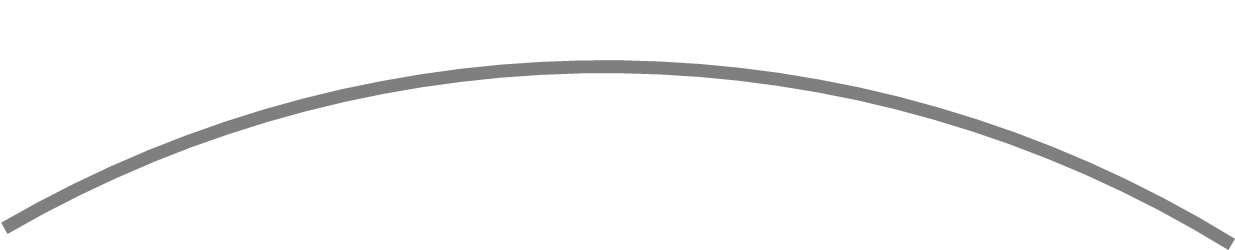 datum zero
surface
hybrid
geoid
Concept
[Speaker Notes: -importantly, the height chosen was to minimize 2988 differences on USGS topo maps in the eastern U.S. … thus, the “zero height surface” of NAVD 88 was NOT chosen for its closeness to the geoid (but it was close…few decimeters)]
NAVD88 uses a Hybrid Geoid
gravimetric geoid
topographic surface
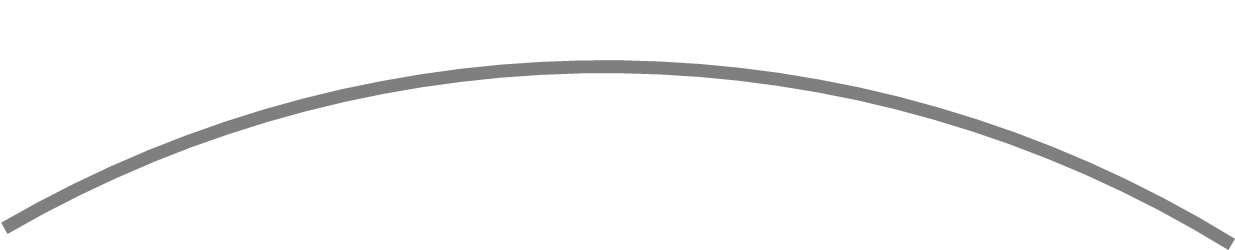 datum zero
surface
hybrid
geoid
Concept
[Speaker Notes: -importantly, the height chosen was to minimize 2988 differences on USGS topo maps in the eastern U.S. … thus, the “zero height surface” of NAVD 88 was NOT chosen for its closeness to the geoid (but it was close…few decimeters)]
NAPGD2022 uses a Gravimetric Geoid
gravimetric geoid
topographic surface
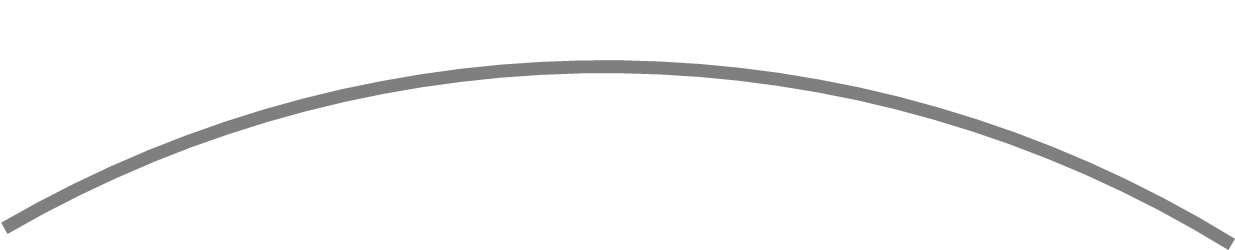 datum zero
surface
Datum zero surface aligned to Global Mean Sea Level (GMSL)
Concept
[Speaker Notes: -importantly, the height chosen was to minimize 2988 differences on USGS topo maps in the eastern U.S. … thus, the “zero height surface” of NAVD 88 was NOT chosen for its closeness to the geoid (but it was close…few decimeters)]
Why leveling is not part of NAPGD2022
…but will still be important for you.
ground surface
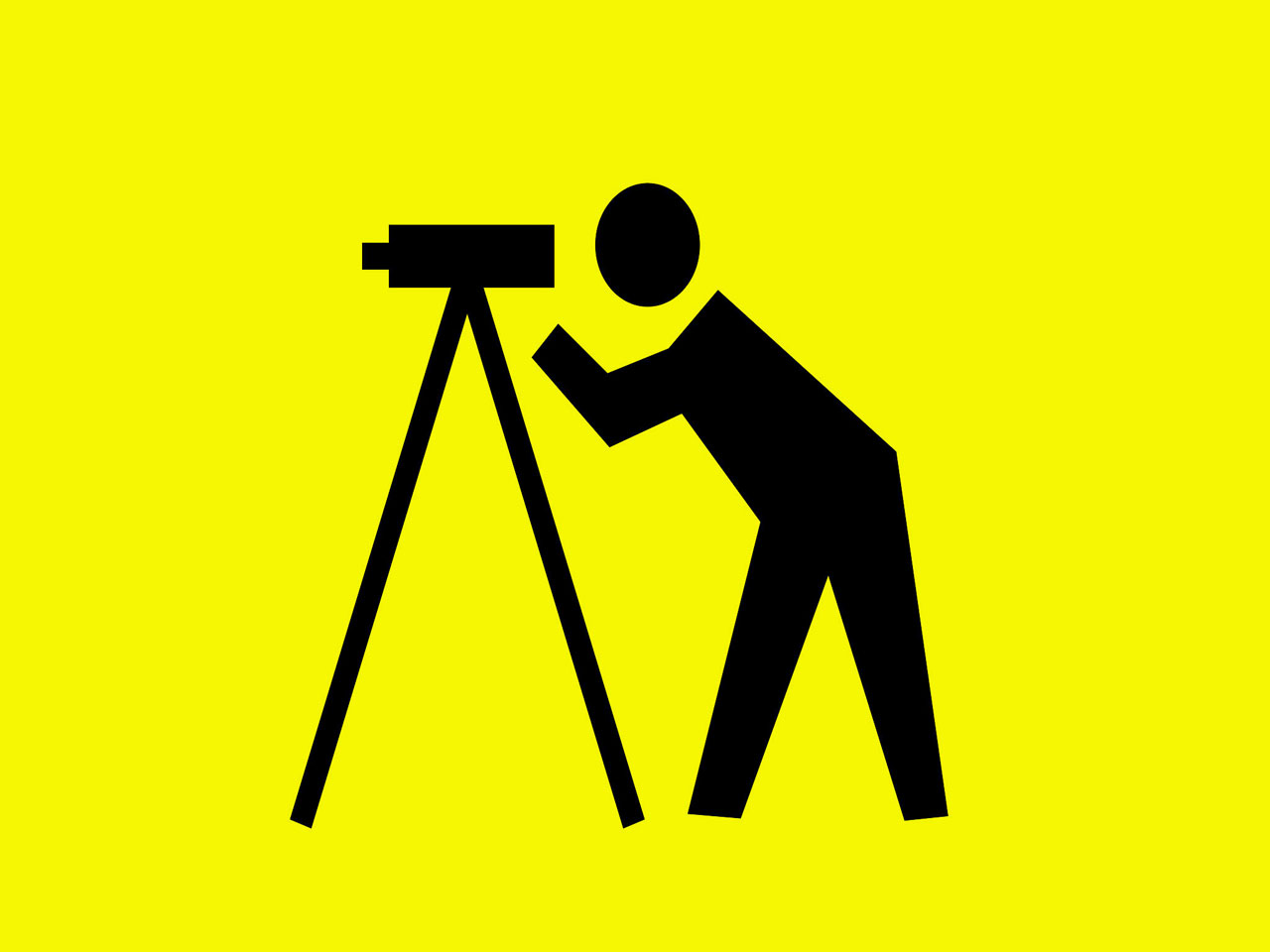 equipotential surfaces
(equal gravity)
Geoid at Site Scale
Why leveling is not part of NAPGD2022
…but will still be important for you.
ground surface
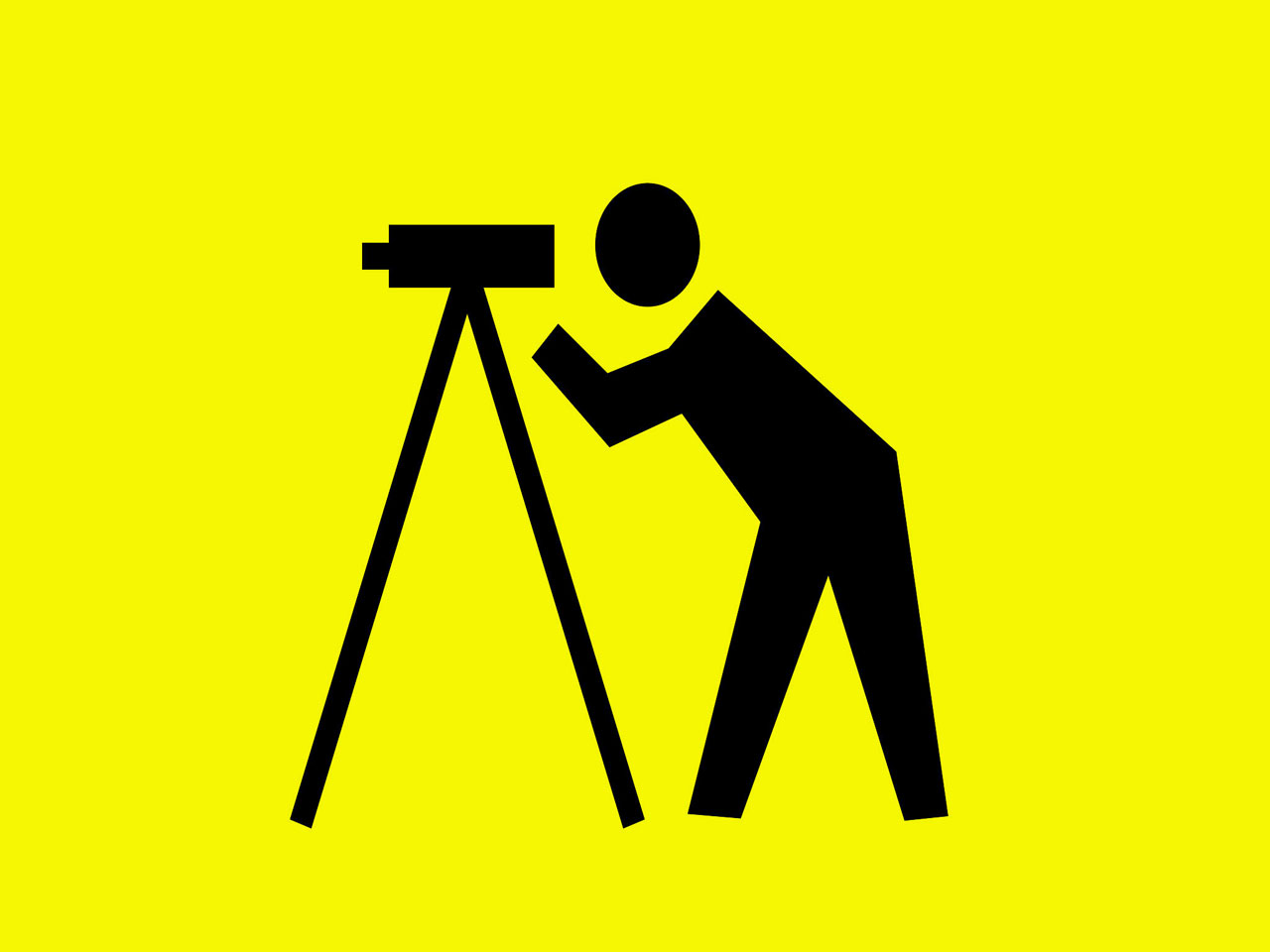 equipotential surfaces
(equal gravity)
Geoid at Continental Scale
Why leveling is not part of NAPGD2022
We are determining height differences across the whole continent
Large Area
Gravity varies due to: geology, water, etc.
You are determining height differences across your area/site
Small Area (comparably)
Gravity does not change that much locally
Why leveling is not part of NAPGD2022
…but will still be important for you.
When you’re working on a site, you need high accuracy relative height differences
Geoid model is not able to provide that
So don’t toss out your level come 2025!
What about if submitting data to NGS?
Yes, we will accept leveling, but…
GNSS ties will be required
How do we measure gravity?
airborne observations of relative gravity
collected in as short of a timespan as is realistic
full coverage

on-the-ground observations of absolute gravity
periodic or episodic; repeat every ___ years
large spacing, a few per state
[Speaker Notes: Two major campaigns within GRAV-D
High-resolution snapshot of gravity
airborne observations of relative gravity
collected in as short of a timespan as is realistic
full coverage
Low-resolution “movie” of gravity changes
on-the-ground observations of absolute gravity
periodic or episodic; repeat every ___ years
large spacing, a few per state]
Sea Level Change and the Geoid
H2087.257
H2020.000
Threshold Level
-Threshold Level is published as 20 cm

-Process is repeated as GMSL changes
Geoid
GMSL
[Speaker Notes: The illustrated strategy will be adopted at NGS. An animated characterization of this approach

What this means is that NGS will decouple the geoid from GMSL, until they have diverged by some threshold amount, currently defined as 20cm. 

When that threshold is reached a new geoid will be defined and held fixed until reaching next threshold. In this way, the impact of the change of GMSL is accounted for in the heights of the NSRS, while the appearance of stability is maintained for “decades at a time” (BP2 Section 14). 

If we calculate how long that might be based on existing rates of sea level rise of 3ish mm/yr then we’re talking over 50 years]
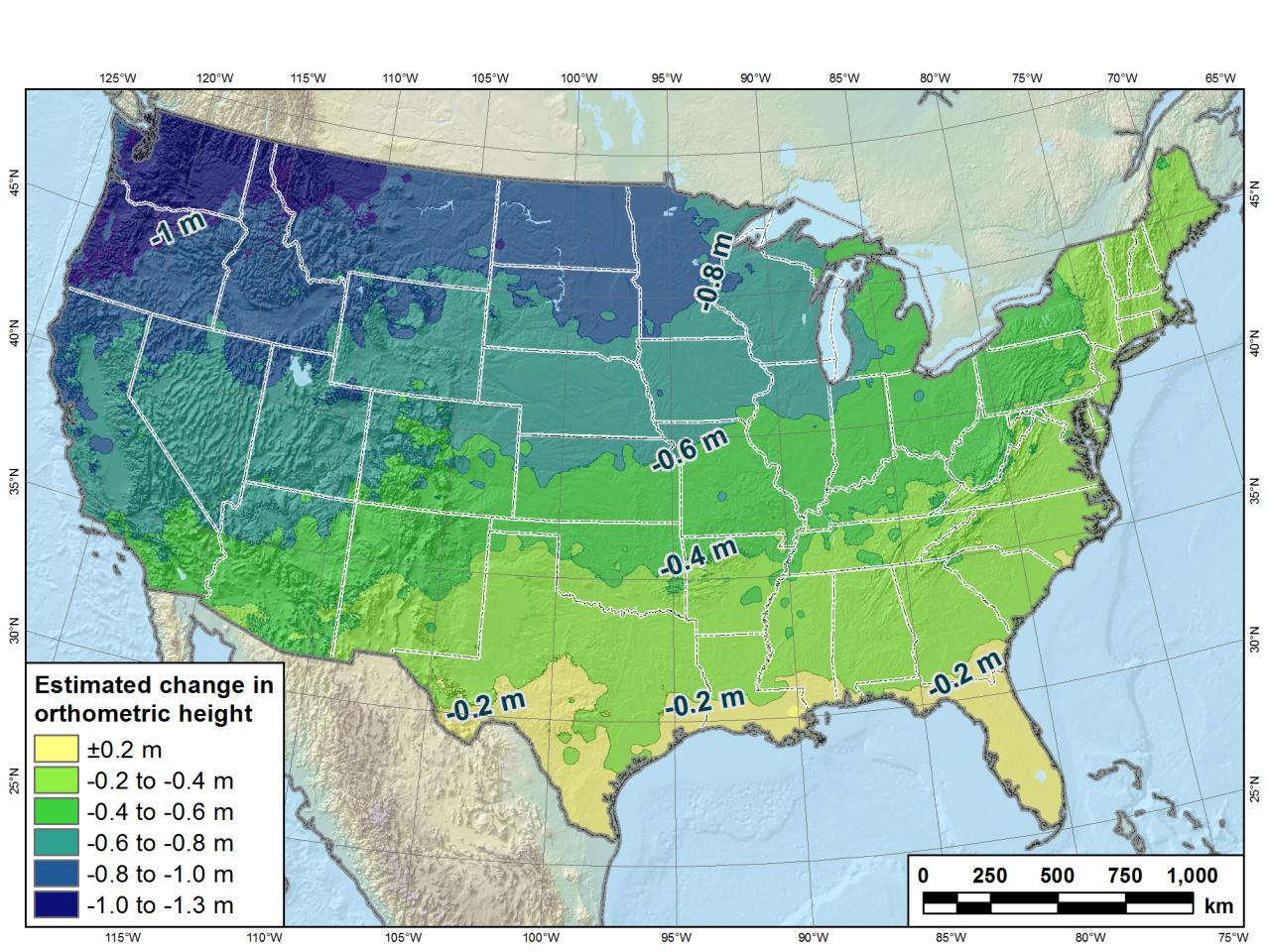 Estimated change in orthometric heights from NAVD88 to NAPGD2022
(NAPGD2022 approximated using xGEOID16B)
[Speaker Notes: In Ohio, from just under a foot to almost 2 feet
Quite a bit of variation, but average of 1.5 foot shift down]
Estimated change in orthometric heights from NAVD88 to NAPGD2022
OPUS Extended Solution Report
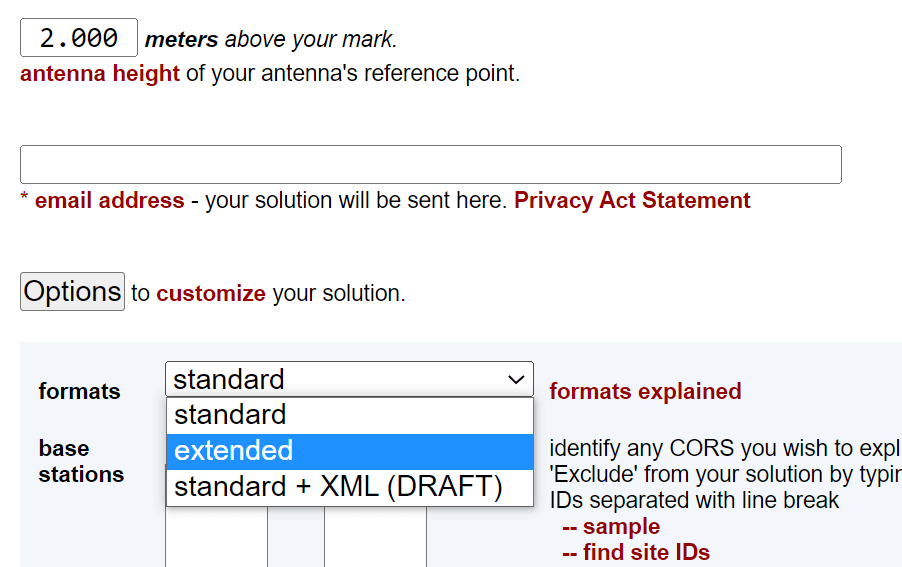 Estimated change in orthometric heights from NAVD88 to NAPGD2022
OPUS Extended Solution Report
Scroll all the way to the bottom…
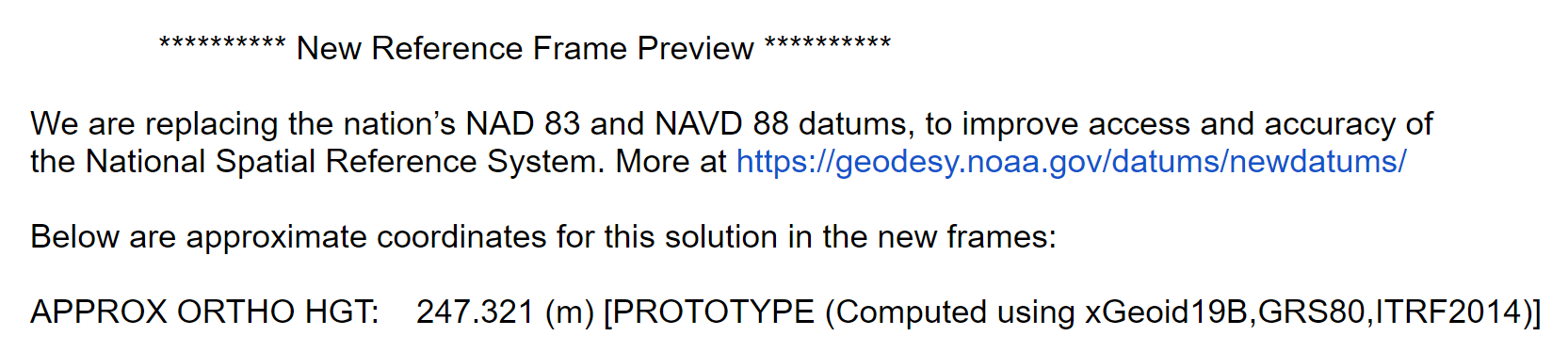 Preparing for NAPGD2022
Inventory heights in your data/datasets
Have you mix & matched geoid models?
Are you tracking levees or other flood control?
Are you managing subsurface utilities?
Access covers, junction boxes, cleanouts, etc.
Maybe geoid differences aren’t even significant?
VADOT story…
Know your goals, know your data.
Preparing for NAPGD2022
Know the epoch of your data/datasets
consider how you will track this
full to-the-second timestamp on every feature?
Modern survey equipment makes this possible
labeling a year for each dataset?
Easy to add to workflows, datasets/databases, folders
something in-between that works for your needs?
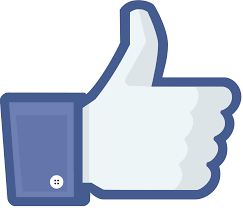 2023.1957
2023:27
20230127
Your choice
Preparing for NAPGD2022
Reprocessing your data
perfect world = everyone reprocesses everything
what does this mean?
consider an ALTA w/topo
start over with the onsite GNSS-based control
reorient all your shots/ties (hopefully linked)
recreate all the drainage features in new datum
unrealistic! … and unnecessary for majority users
[Speaker Notes: Reprocessing your data
in a perfect world, everyone would reprocess data

consider a final product like you use everyday - a hydro-enforced DEM
starting fresh with the raw GNSS/IMU processing
generate new ellipsoid height point clouds
recreate all the drainage features in new datum



this is totally unrealistic  both from a financial and programmatic perspective]
Preparing for NAPGD2022
Transforming your data
NCAT - NGS Coordinate Conversion and Transformation Tool
available now: ASCII upload, Web Services, GitHub
ask your software provider(s) about integration
we envision this as most popular method of access
Industry Workshops held in 2021 and 2022
All the well known commercial names attended
Plus some open-source advocates
[Speaker Notes: Transforming your data

NCAT - NGS Coordinate Conversion and Transformation Tool

available now: ASCII upload and Web Services

ask your software providers about integration

we envision this as most popular method of access

Industry Workshop held this year – esri, trimble, bluemarble, all the major well known names were represented

labeling a year for each dataset?

something in-between that works for your needs]
Preparing for NAPGD2022
What can you do to ensure your control will get coordinates in the new datums on rollout?
Re-observe and submit the data to NGS
must be submitted by 30 September 2023
Options to submit your data:
OPUS Share  4+ hrs static data; 2 photos; mark ties
rinse & repeat … as we need redundancy
OPUS Projects  2+ hrs static GPS data
 5+ minutes RTN-GNSS data, 3x per mark
		Also: photos, field logs, descriptions, survey report
[Speaker Notes: -OPUS Share requires 4+ hrs static data; 2 photos; and a brief description of reference ties (not a full IDB “from the post office”)
 NOTE THAT OPUS SHARE OPTION REQUIRES 2 OBSERVATIONS 
 WHY? WE REQUIRE REDUNDANCY FOR ANY OBS THAT GO INTO OUR DATABASE

-OPUS Projects  2+ hrs data; photos; full IDB style descriptions via WinDesc (*MUST USE WINDESC*)]
OPUS Shared vs. OPUS Projects
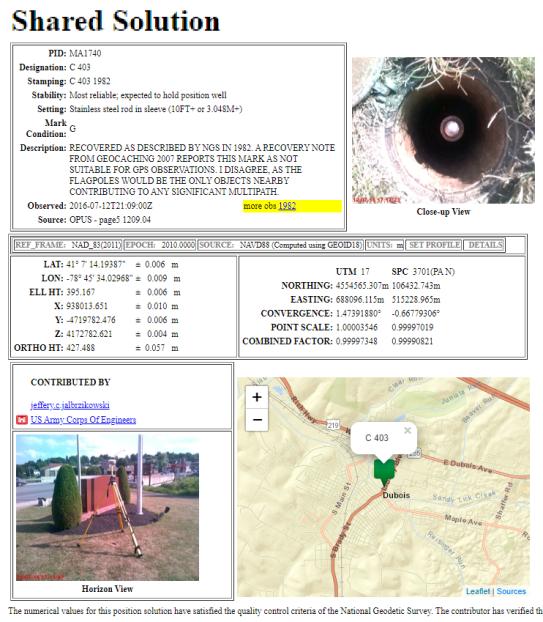 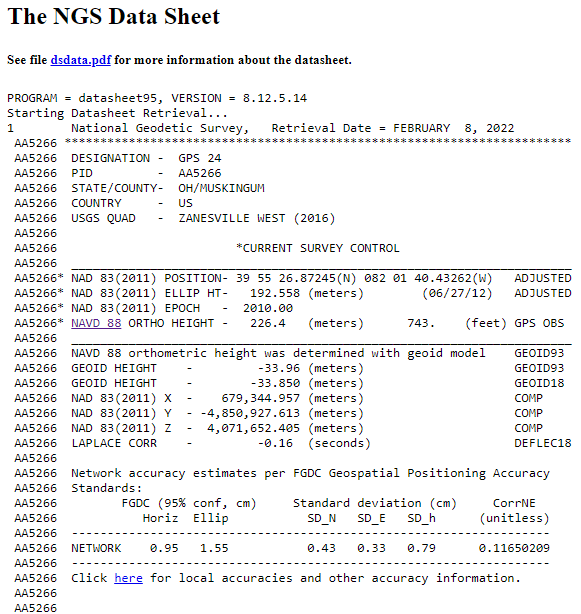 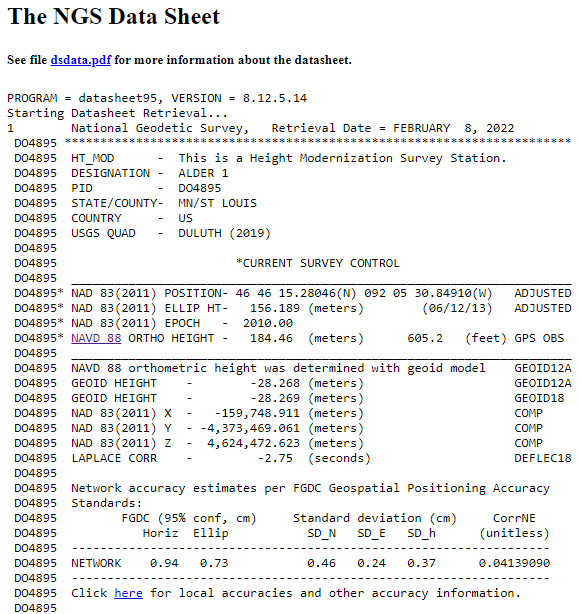 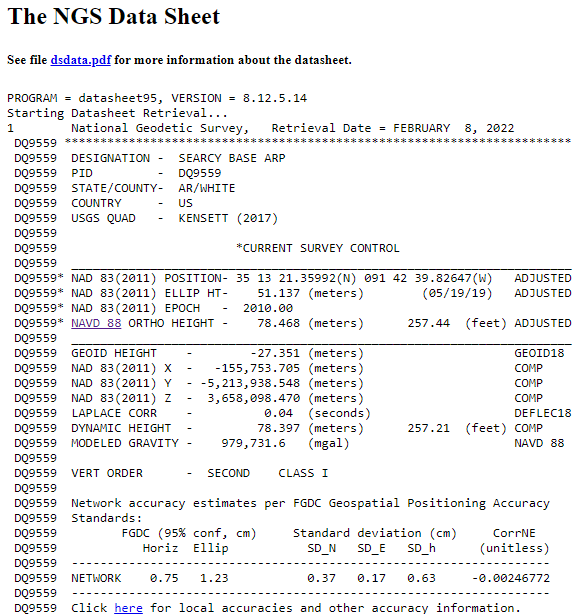 *Need 2 or more GPS datasets in our database, existing data holdings count toward that.
99
Preparing for NAPGD2022
Does passive control in the NSRS matter to you?
RTN Validation Station
A mark convenient for you, you submit data to us
Gets NSRS coordinates  Allows you to confirm RTN
Conventional surveys
“Chicken Little” scenarios?
Solar flares
Earthquakes
I’ll be selling these bumper stickers in hospitality room tonight…
SPCS2022
MAKING EARTH FLAT AGAIN
…ONE ZONE AT A TIME
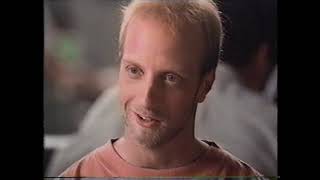 Really?
No… not really!
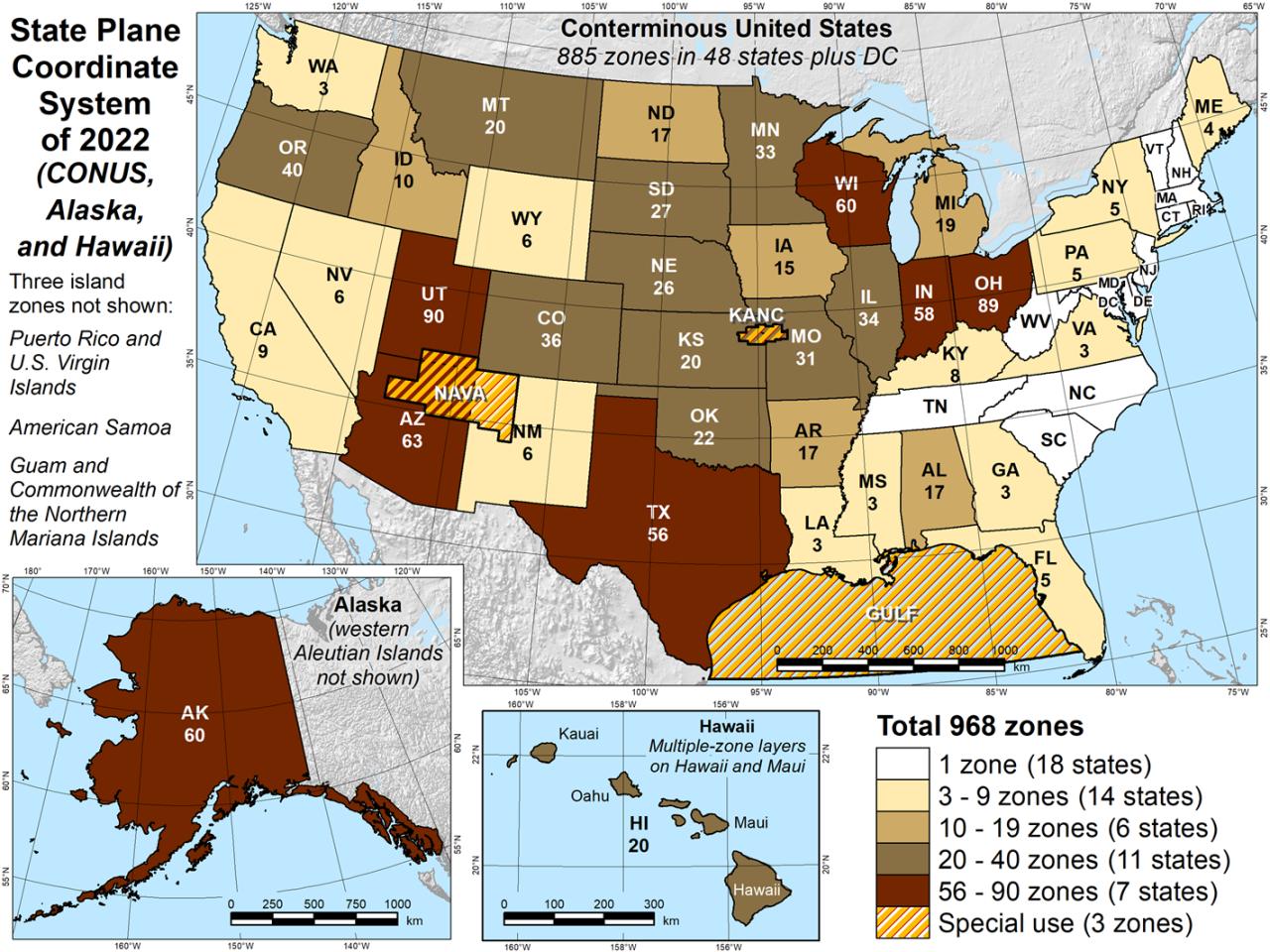 The US Survey Foot is dead!
Long live the US Survey Foot!
US Survey Foot is officially deprecated
As of 31 December 2022
So now what do we do?
Nothing!
Do not change anything you do until you are working in the new datums.
[Speaker Notes: It’s likely everyone watching this webinar knows about the problem:  there are two nearly identical versions of the foot in current use in the U.S.; 
They differ by 2 parts per million (ppm), or only 0.01 ft per mile, or slightly more than a tenth of an inch in a mile.
Despite (or actually because of) the very small difference, it has become a REAL problem with REAL costs.
What’s in a name?  That which we call a “foot” by any other word would smell as… sweet?  Maybe that’s not he best analogy for the foot…
“U.S. survey foot” sounds patriotic, is surveyor-centric…
“International foot” sounds like a New World Order, UN sanctioned sort of thing, with perhaps a whiff of socialism…
Is the name really part of the problem?  I hope not, but emotion does play a role.  We are not entirely rational creatures after all (myself included).
Surveyors are really the only users of the U.S. survey foot (sft).  They are also among the very few who even know of its existence.  In schools and colleges they only teach students about the official international foot (ift).  However, because people use the products created by surveyors, they end up using the sft without even knowing it.
Want to have a conversation about this, get all of us on the same page.  So I will present facts to facilitate informed discussion (sprinkled with some opinions…)]
What’s impacted?
When does this matter?
Not typically in lengths/distances
Published planar coordinate systems
Why?  large false eastings and northings
Like what?
SPCS and UTM are very popular and both fall victim to mix-ups
due to… the large false E/N in their zones
[Speaker Notes: It’s likely everyone watching this webinar knows about the problem:  there are two nearly identical versions of the foot in current use in the U.S.; 
They differ by 2 parts per million (ppm), or only 0.01 ft per mile, or slightly more than a tenth of an inch in a mile.
Despite (or actually because of) the very small difference, it has become a REAL problem with REAL costs.
What’s in a name?  That which we call a “foot” by any other word would smell as… sweet?  Maybe that’s not he best analogy for the foot…
“U.S. survey foot” sounds patriotic, is surveyor-centric…
“International foot” sounds like a New World Order, UN sanctioned sort of thing, with perhaps a whiff of socialism…
Is the name really part of the problem?  I hope not, but emotion does play a role.  We are not entirely rational creatures after all (myself included).
Surveyors are really the only users of the U.S. survey foot (sft).  They are also among the very few who even know of its existence.  In schools and colleges they only teach students about the official international foot (ift).  However, because people use the products created by surveyors, they end up using the sft without even knowing it.
Want to have a conversation about this, get all of us on the same page.  So I will present facts to facilitate informed discussion (sprinkled with some opinions…)]
2 parts per million (ppm)?
1,000,000.00 sft = 999,998.00 ift
10,000,000.00 sft = 9,999,980.00 ift
1,000.00 sft = 999.998 ift (can you measure that?)

International  1 ft = .3048 m
US  1 ft = .30480061 m (approx.)
approx 0.02 ft in about 2 miles
[Speaker Notes: It’s likely everyone watching this webinar knows about the problem:  there are two nearly identical versions of the foot in current use in the U.S.; 
They differ by 2 parts per million (ppm), or only 0.01 ft per mile, or slightly more than a tenth of an inch in a mile.
Despite (or actually because of) the very small difference, it has become a REAL problem with REAL costs.
What’s in a name?  That which we call a “foot” by any other word would smell as… sweet?  Maybe that’s not he best analogy for the foot…
“U.S. survey foot” sounds patriotic, is surveyor-centric…
“International foot” sounds like a New World Order, UN sanctioned sort of thing, with perhaps a whiff of socialism…
Is the name really part of the problem?  I hope not, but emotion does play a role.  We are not entirely rational creatures after all (myself included).
Surveyors are really the only users of the U.S. survey foot (sft).  They are also among the very few who even know of its existence.  In schools and colleges they only teach students about the official international foot (ift).  However, because people use the products created by surveyors, they end up using the sft without even knowing it.
Want to have a conversation about this, get all of us on the same page.  So I will present facts to facilitate informed discussion (sprinkled with some opinions…)]
US Survey Foot is officially deprecated
As of 31 December 2022
So now what do we do?
Nothing!
Do not change anything you do until you are working in the new datums.
[Speaker Notes: It’s likely everyone watching this webinar knows about the problem:  there are two nearly identical versions of the foot in current use in the U.S.; 
They differ by 2 parts per million (ppm), or only 0.01 ft per mile, or slightly more than a tenth of an inch in a mile.
Despite (or actually because of) the very small difference, it has become a REAL problem with REAL costs.
What’s in a name?  That which we call a “foot” by any other word would smell as… sweet?  Maybe that’s not he best analogy for the foot…
“U.S. survey foot” sounds patriotic, is surveyor-centric…
“International foot” sounds like a New World Order, UN sanctioned sort of thing, with perhaps a whiff of socialism…
Is the name really part of the problem?  I hope not, but emotion does play a role.  We are not entirely rational creatures after all (myself included).
Surveyors are really the only users of the U.S. survey foot (sft).  They are also among the very few who even know of its existence.  In schools and colleges they only teach students about the official international foot (ift).  However, because people use the products created by surveyors, they end up using the sft without even knowing it.
Want to have a conversation about this, get all of us on the same page.  So I will present facts to facilitate informed discussion (sprinkled with some opinions…)]
The Survey Foot is dead!

Long live the Survey Foot!

US Survey Foot was deprecated 31 December 2022…
But will always be available in NGS tools for NAD83 and NAD27
[Speaker Notes: We start with the SPCS83 zones as a frame of reference

NOTE that the color shading of these zones is matched to that of the Preliminary SPCS2022 Zones that follow]
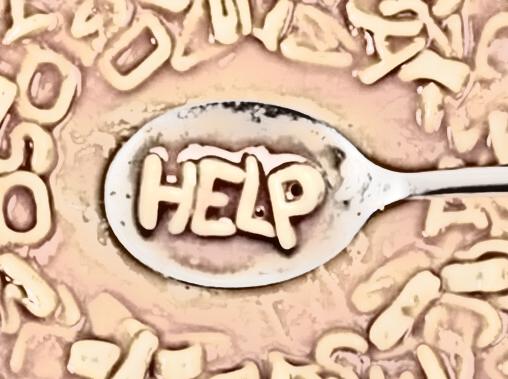 additional Resources
[Speaker Notes: This presentation is intended to raise awareness about the upcoming changes and what they mean for floodplain mapping, but you probably have lots of remaining questions and we have a lot of resources online at our website

Please spread the word, and 
make an effort to keep yourself and your colleagues informed. 
Tell us what content is missing or how we can make it better!]
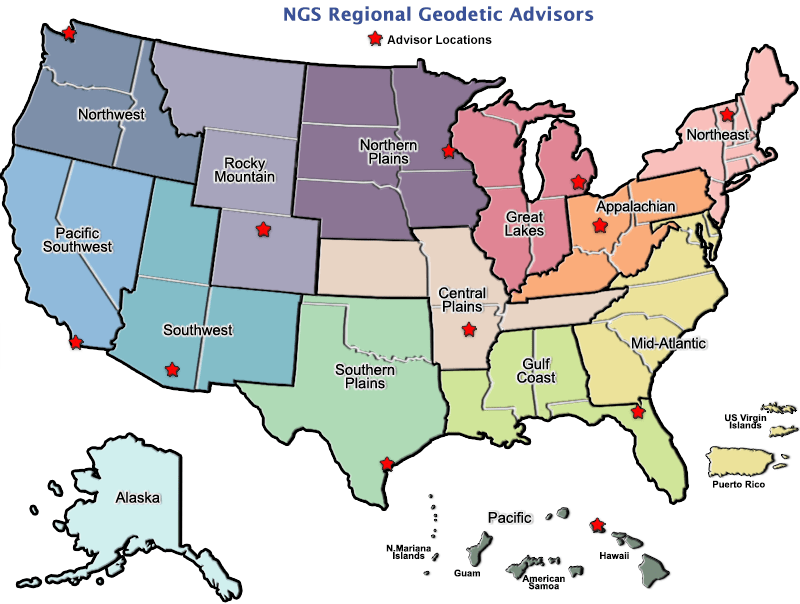 geodesy.noaa.gov/ADVISORS/
[Speaker Notes: -14 Regional Advisors, we’ve transitioned from a State-based to a Regional Program
-our advisors homepage up there at the top, also easy to find us by querying any major search engine for “ngs advisors”
-if you know Ross Mackay, he is our Chief Advisor, I report to him… 
**ya know, I don’t know why they don’t make him put his photo up here
-we do have one vacant advisor position, that was recently advertised and John up there in Wisconsin is officially retired in oh… 18 days]
Regional Geodetic Advisor Program
geodesy.noaa.gov/ADVISORS/
query any major search engine: “ngs advisors”
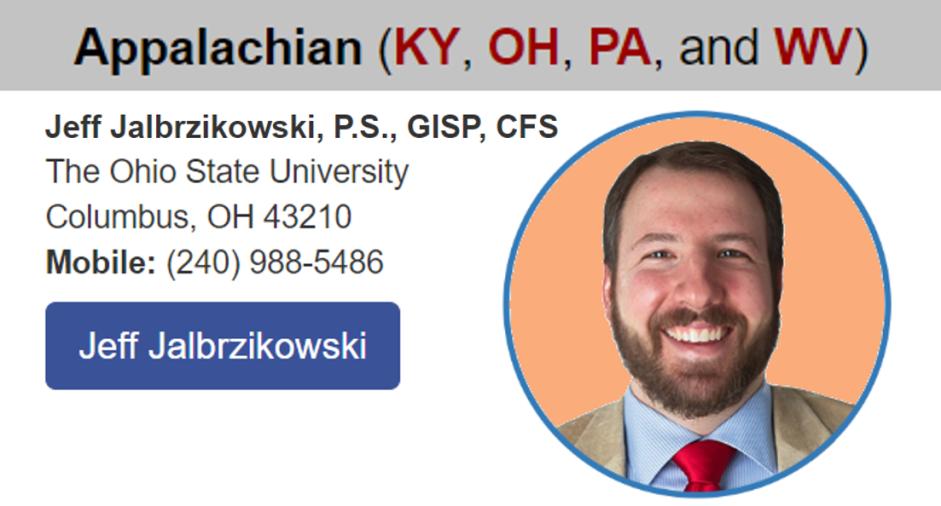 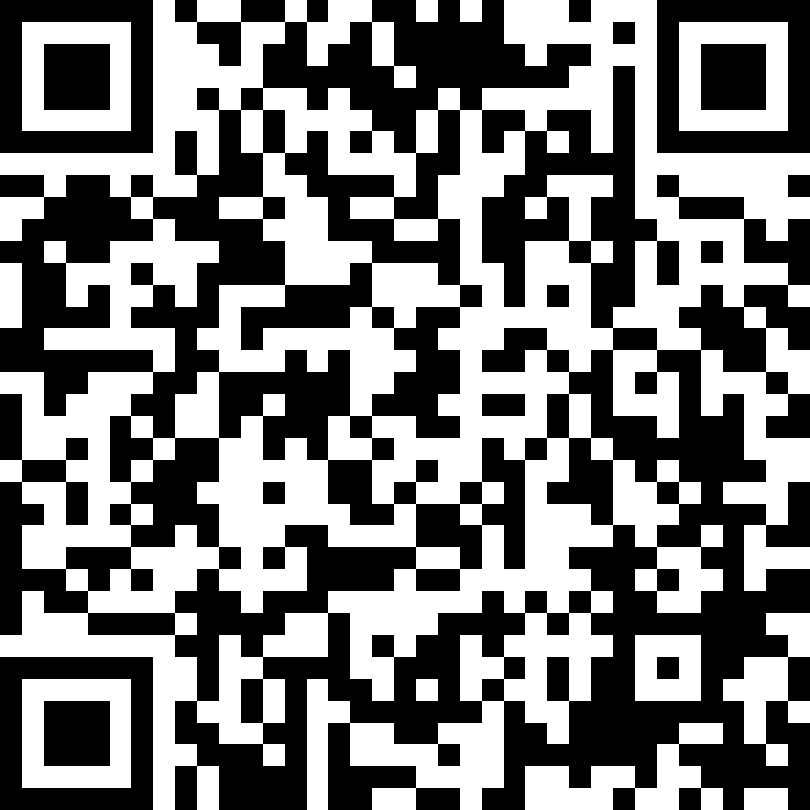 SCAN 
QR CODE 
TO EMAIL ME
[Speaker Notes: Transitioned from a State to a Regional program in 2016.  States no longer provide funding if they desire to have an Advisor, but NGS reorganized the personnel to support regions rather than single States.
Kentucky has appointed a State Geodetic Coordinator]
State Geodetic Coordinators
Not an NGS employee
Serves as a liaison between the State’s geospatial community and the NGS
Ray Foos at ODOT
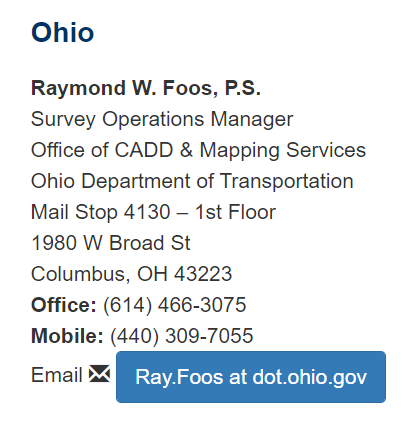 Blueprints for the Modernized NSRS
…your best source for information on modernization
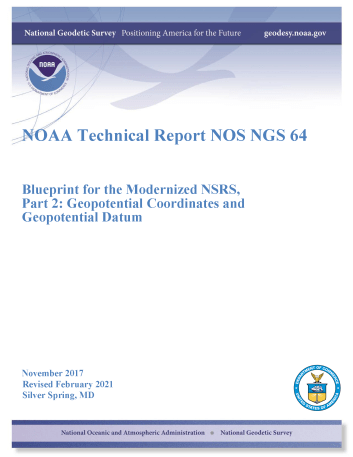 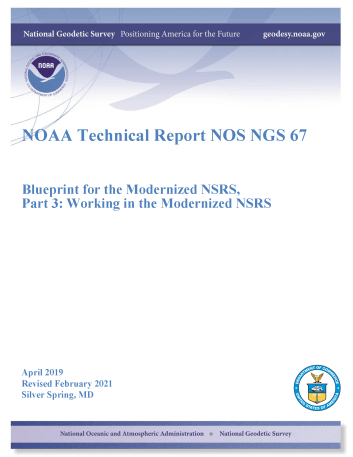 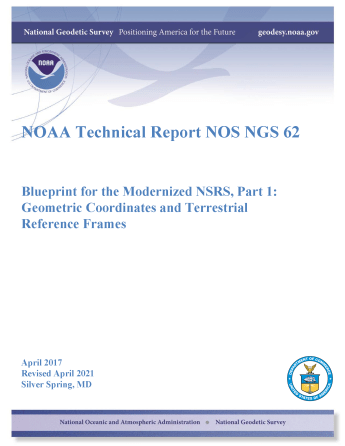 All three were revised in 2021
Geopotential
Nov 2017; Rev. Feb 2021
NOAA TR NOS NGS 64
Working in the modernized NSRS
Apr 2019; Rev. Feb 2021
NOAA TR NOS NGS 67
Geometric
Sep 2017; Rev. Apr 2021
NOAA TR NOS NGS 62
[Speaker Notes: Here’s the front cover of the three blueprint documents, and know that for each given topic these are your best source for information on modernization.

They’ve been written by teams, reviewed, re-written, re-reviewed, and ...

CLICK 

…all three will have been re-released, with new titles, in 2021.  The revisions were to solidify some items originally called out as To Be Determined, and the rename was to make it clear that 2022 would no longer be the target date.

*Blueprint Part 1 re-release may nor may not have been published by the time of this webinar, but it will be soon.  I’ll show you how to find these at the end of today’s webinar.]
Resources at geodesy.noaa.gov
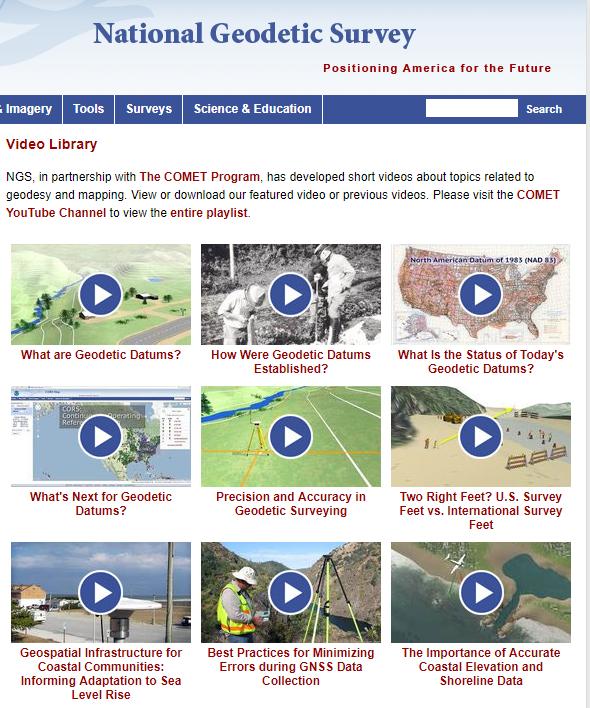 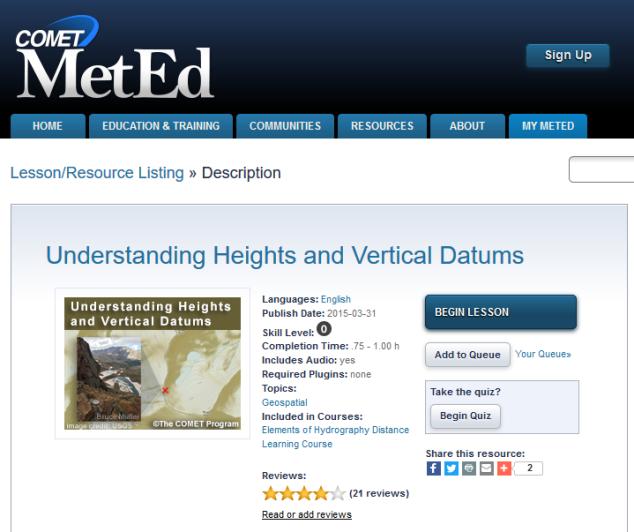 Educational Videos
<5 minutes
Online Lesson 
(via MetEd/COMET)
~1 hour
[Speaker Notes: Educational videos and online tutorials – 
Our library of lessons and videos are great resources, and will reinforce a lot of information we covered today. 
The videos are just 3-5 minutes long.
the lesson is a deeper dive but still only takes an hour.]
Email Subscriptions
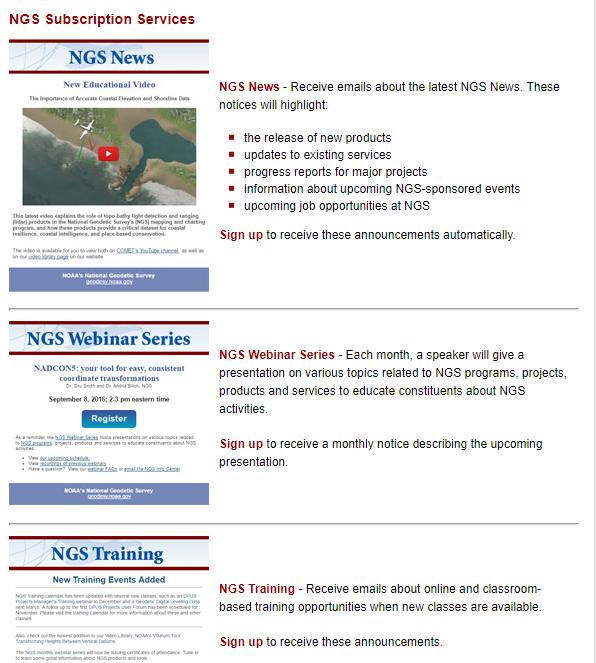 *Only 1-2 messages per month*

NGS News
Includes quarterly NSRS Modernization newsletter
Webinar Series
Training
GPS on Benchmarks
Click this icon on homepage
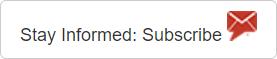 [Speaker Notes: Stay abreast of any new information coming from us via Email Subscription – 
Sign up for notifications about News, webinars, and training opportunities with NGS. 
We also use our News subscription list to send out our quarterly NSRS Modernization Newsletter.]
Jeff Jalbrzikowski, P.S., GISP, CFS
Appalachian Regional Geodetic Advisor

jeff.jalbrzikowski@noaa.gov
240-988-5486
https://www.ngs.noaa.gov/ADVISORS/

use any major search engine: “NGS advisors”